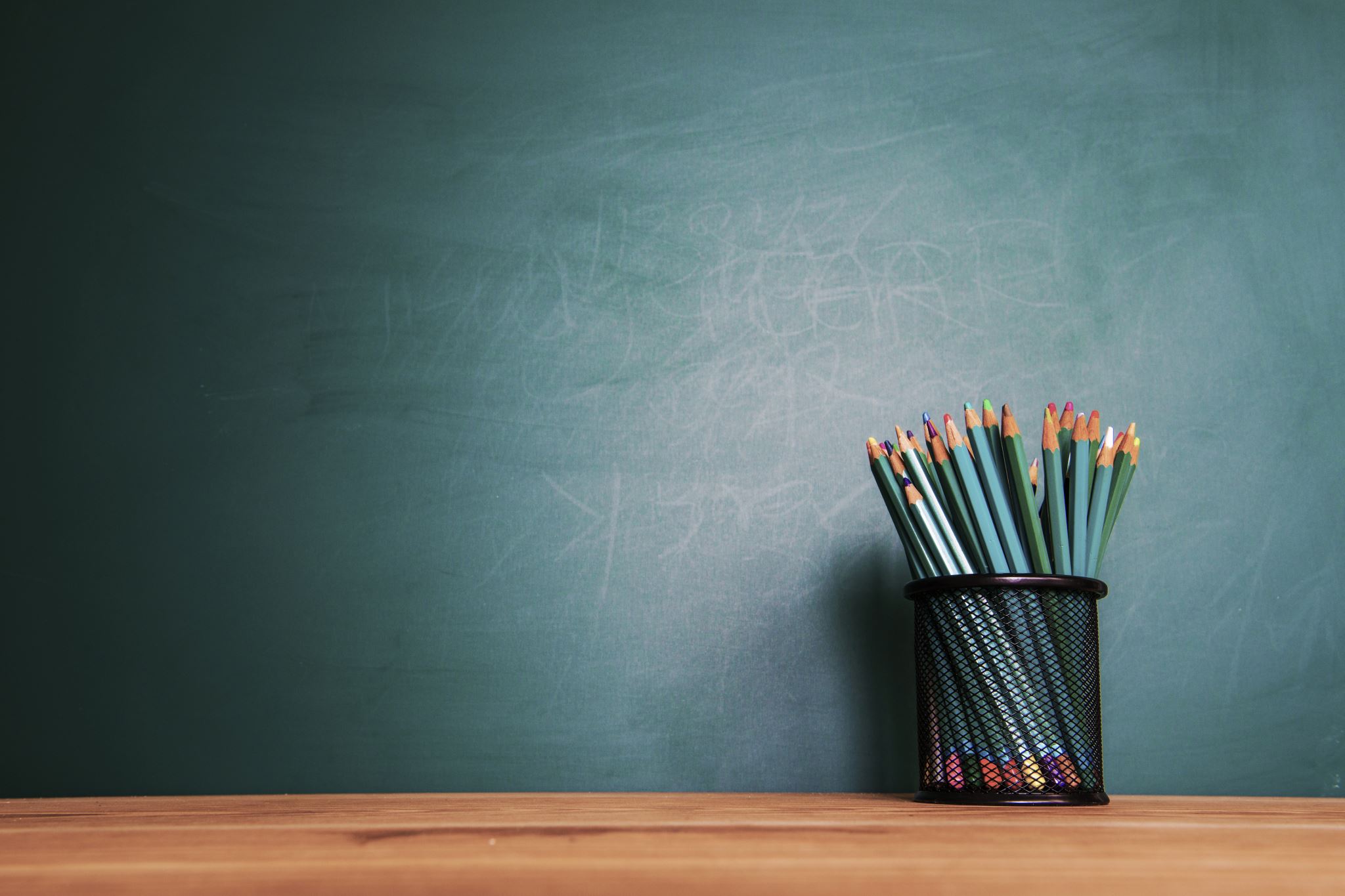 Ellipsis
1 Timothy 2:9-10
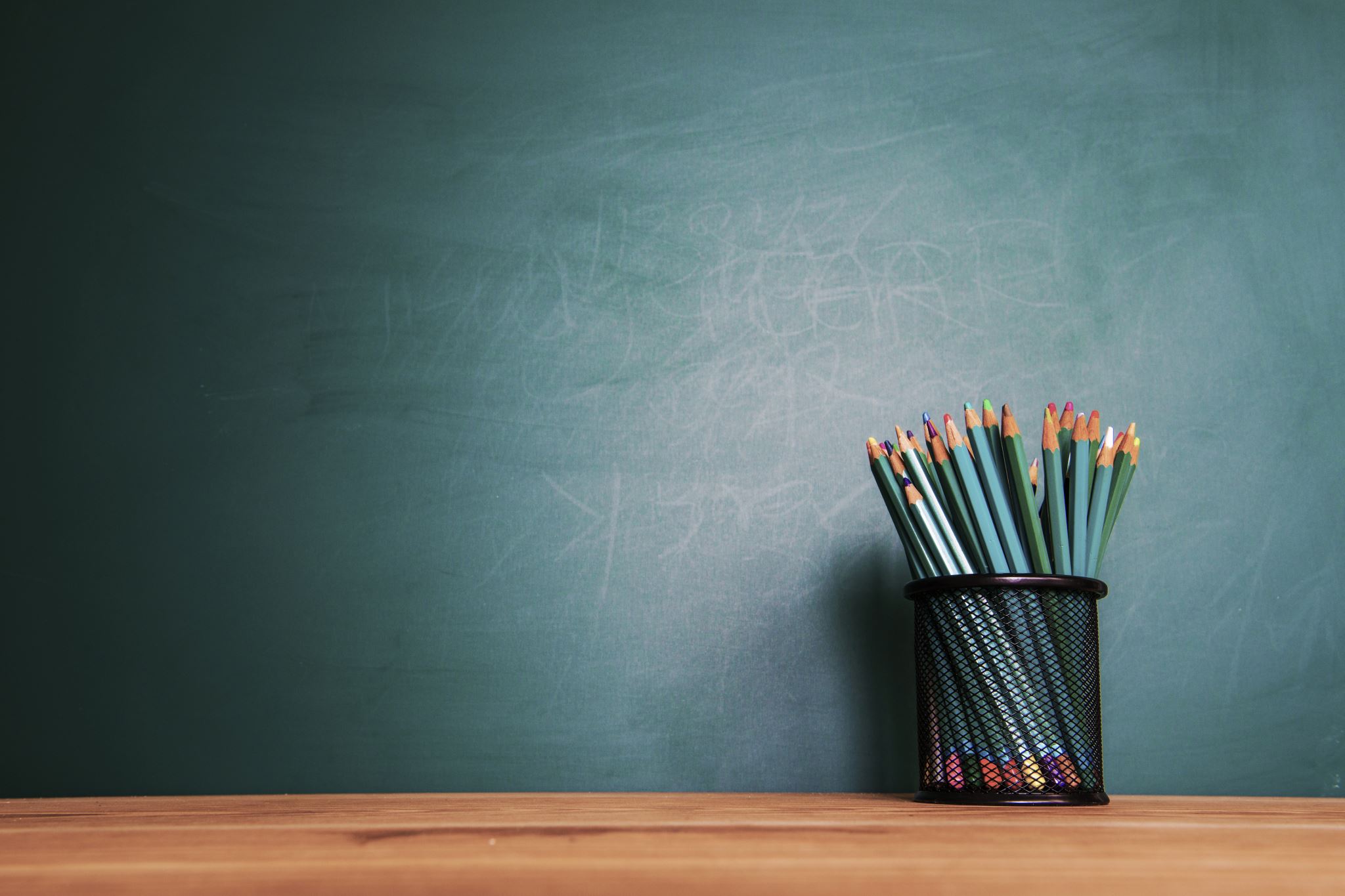 el·lip·sis
the omission from speech or writing of a word or words that are superfluous or able to be understood from contextual clues.
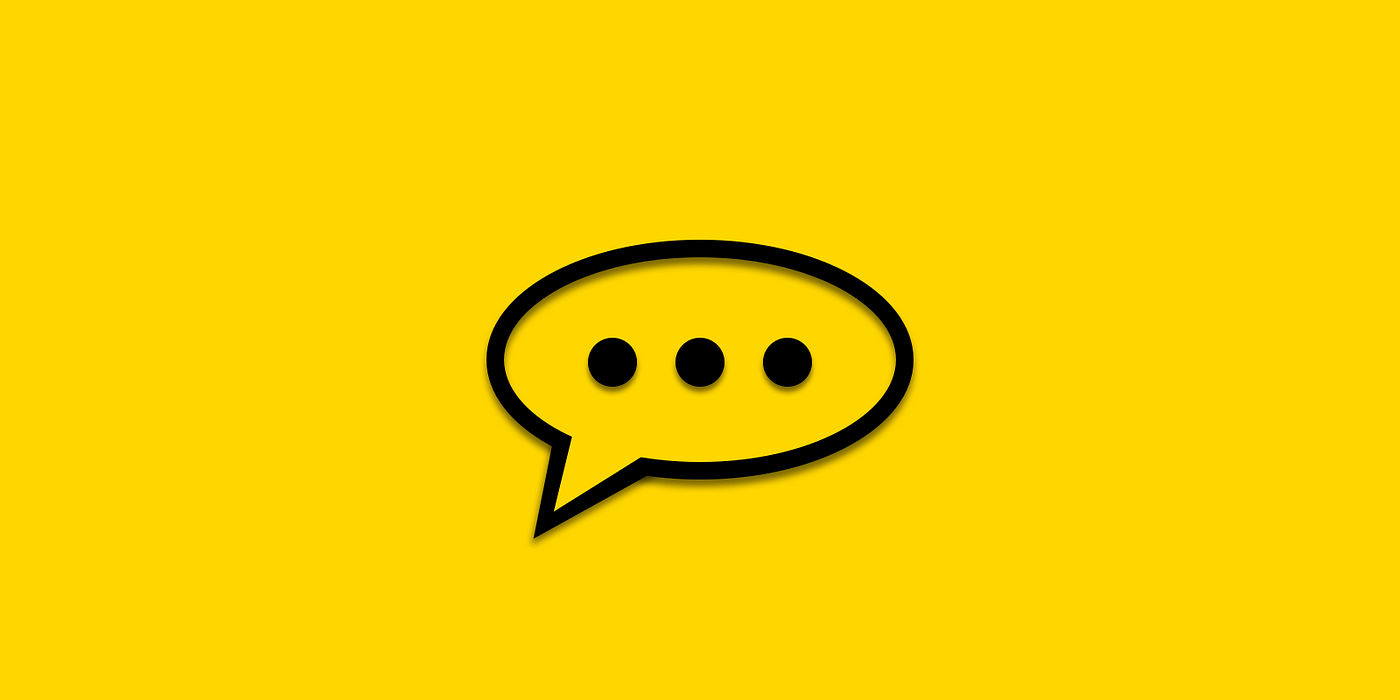 Ellipsis
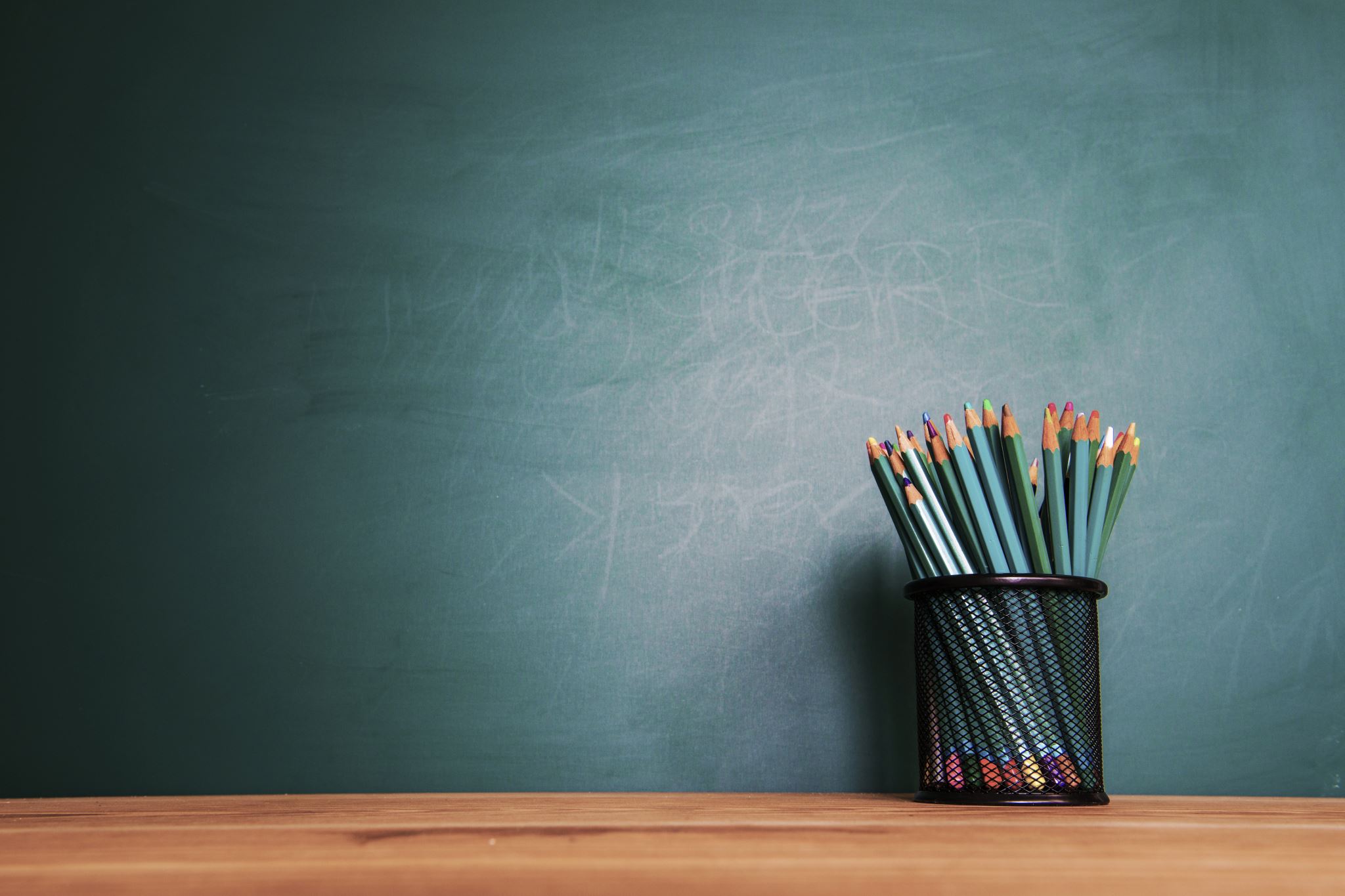 el·lip·sis
A sentence is said to be elliptical when an ellipses occurs in it.
Jess has four dogs; Allison, three”
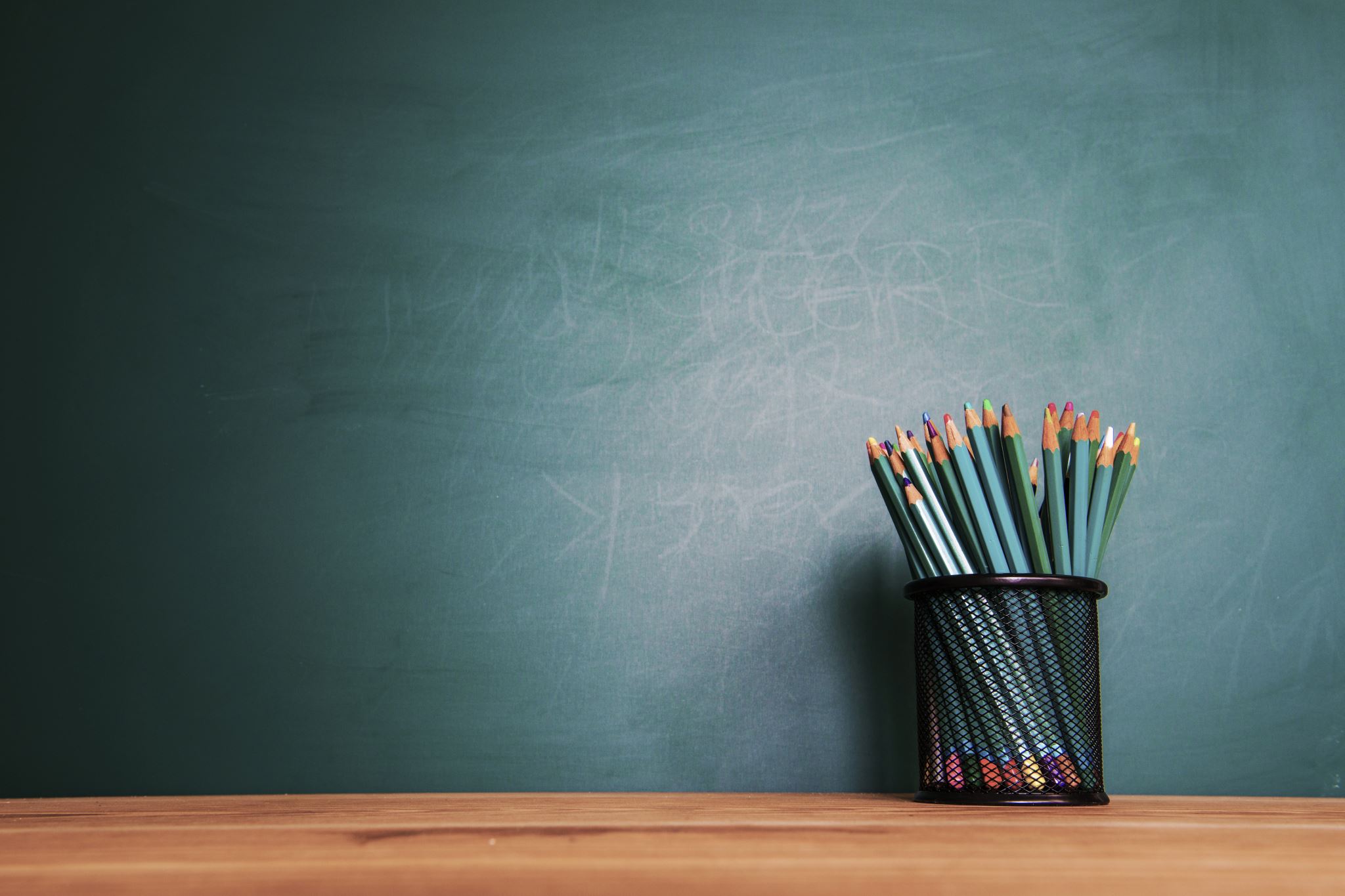 el·lip·sis
The beauty of elliptical language is not in the words a sentence contains, but in the words it does not.
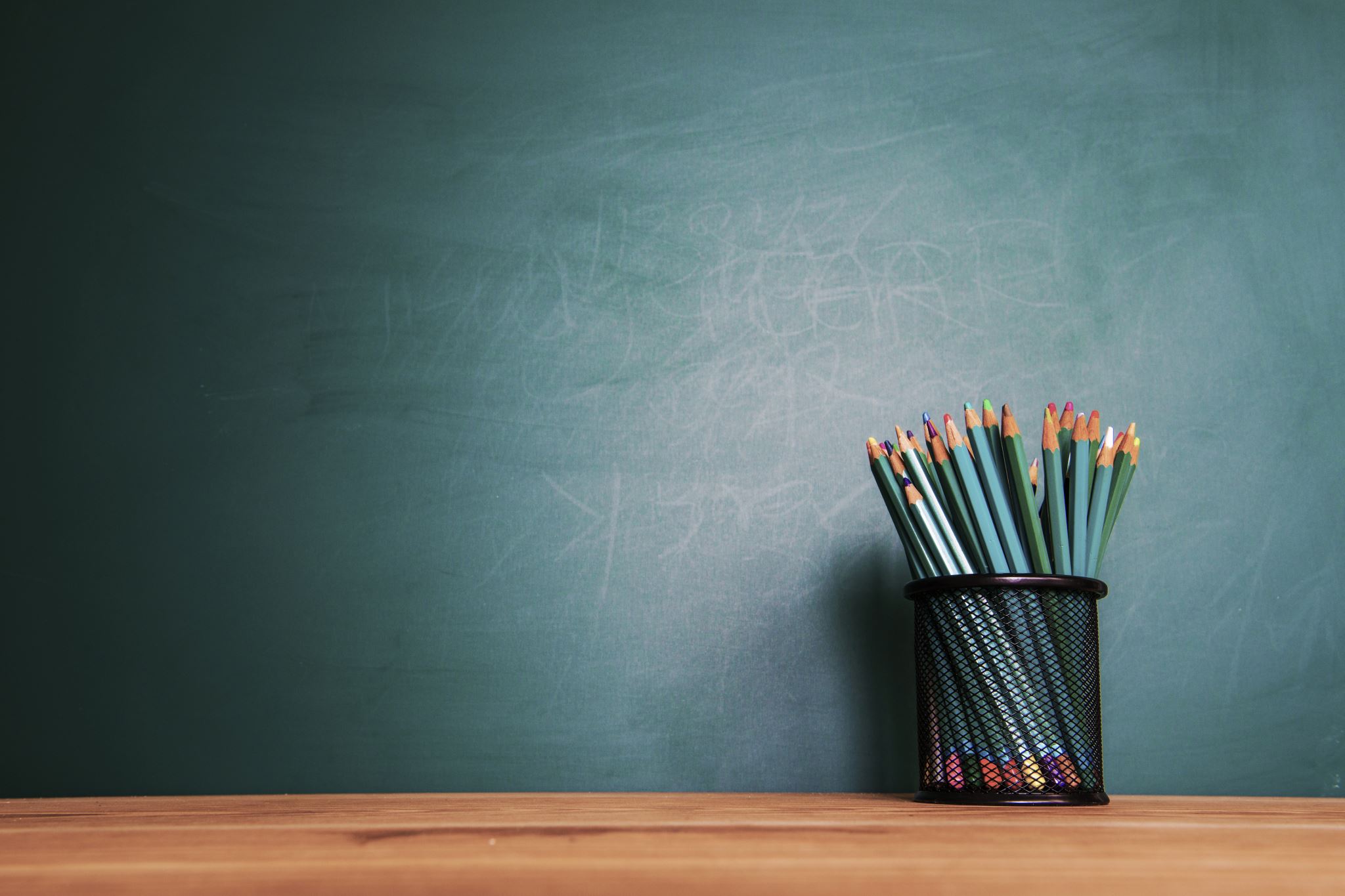 el·lip·sis
Many forms of ellipsis
Today we are considering a particular type of ellipsis, where a phrase contains the words “not” and “but” modifying a common verb
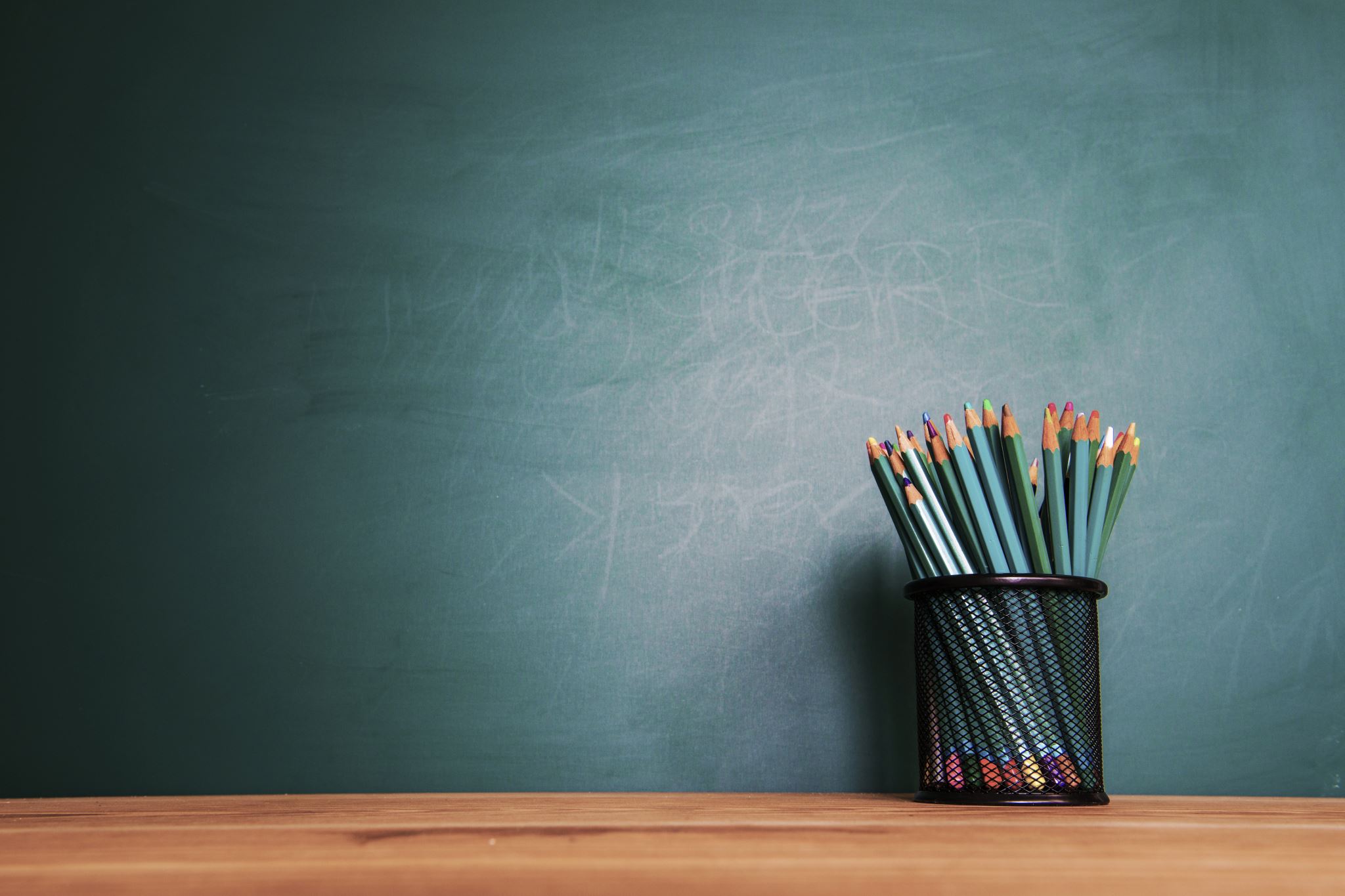 el·lip·sis
Many forms of ellipsis
Today we are considering a particular type of ellipsis, where a phrase contains the words “not” and “but” modifying a common verb
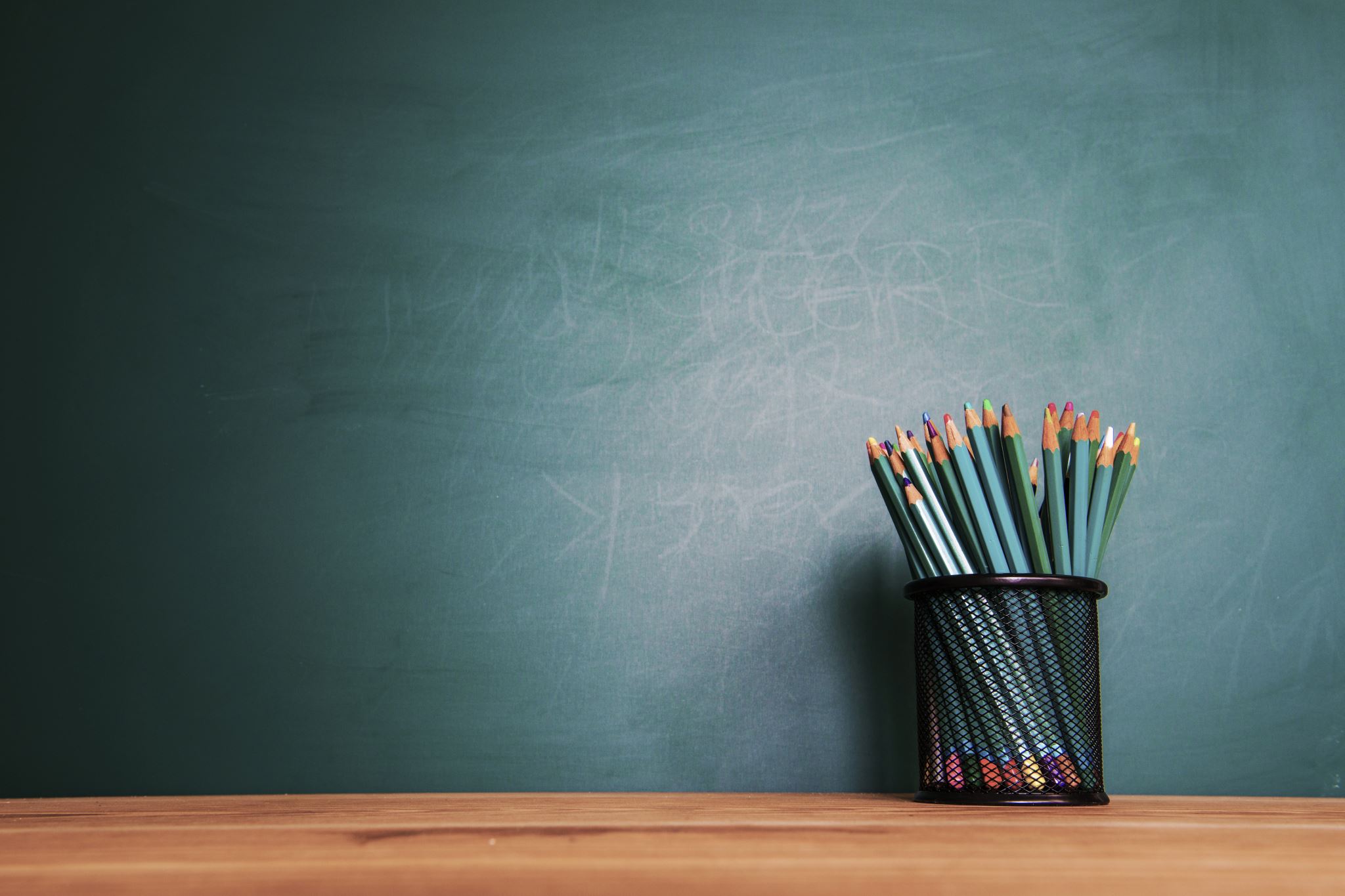 Elliptical Phrasesnot – but sentence structure
John 6:27 
Do not labor for the food which perishes, but for the food which endures to everlasting life, which the Son of Man will give you, because God the Father has set His seal on Him.
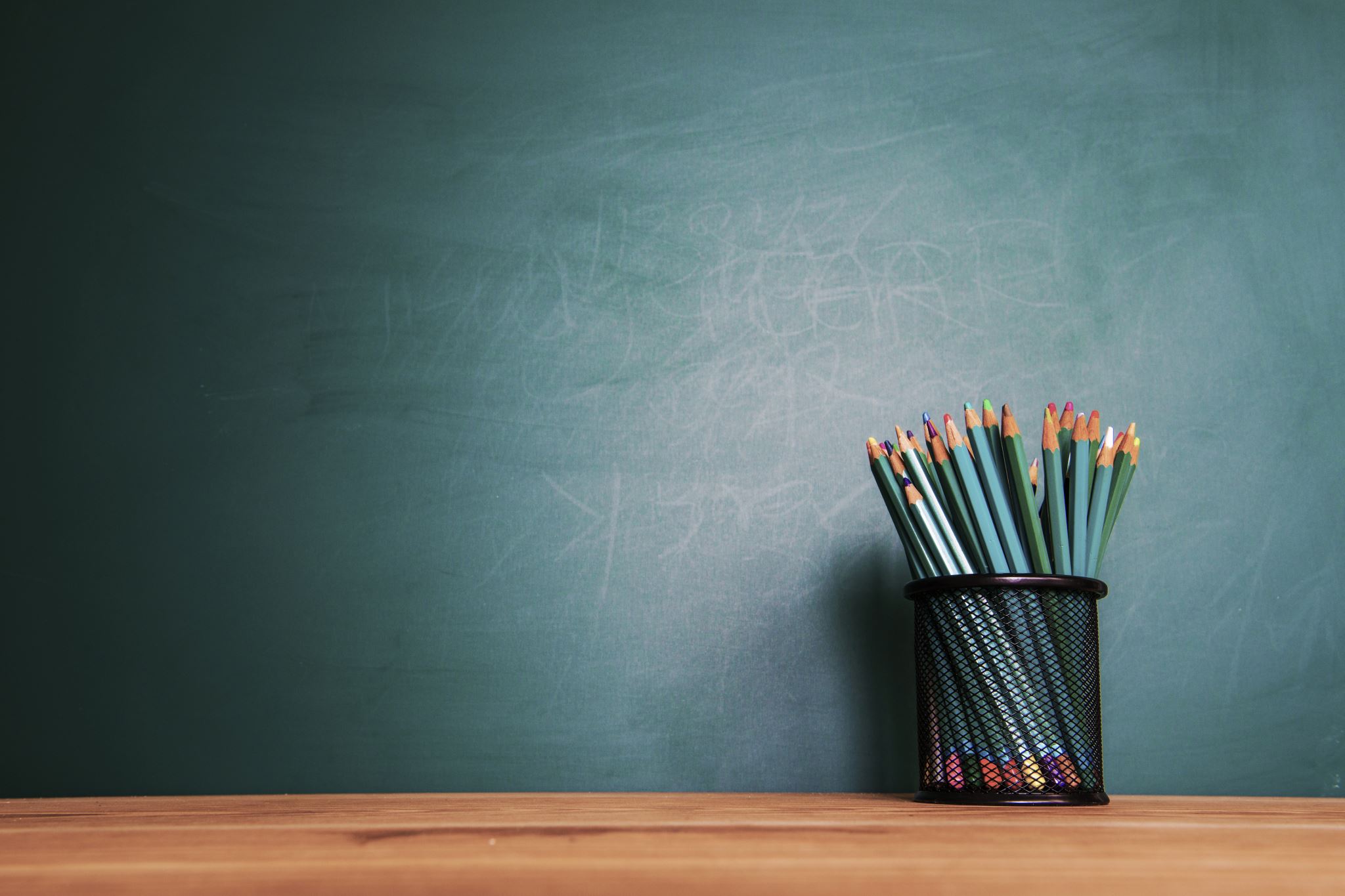 Elliptical Phrasesnot – but sentence structure
John 6:27 
Do not labor for the food which perishes, but for the food which endures to everlasting life, which the Son of Man will give you, because God the Father has set His seal on Him.
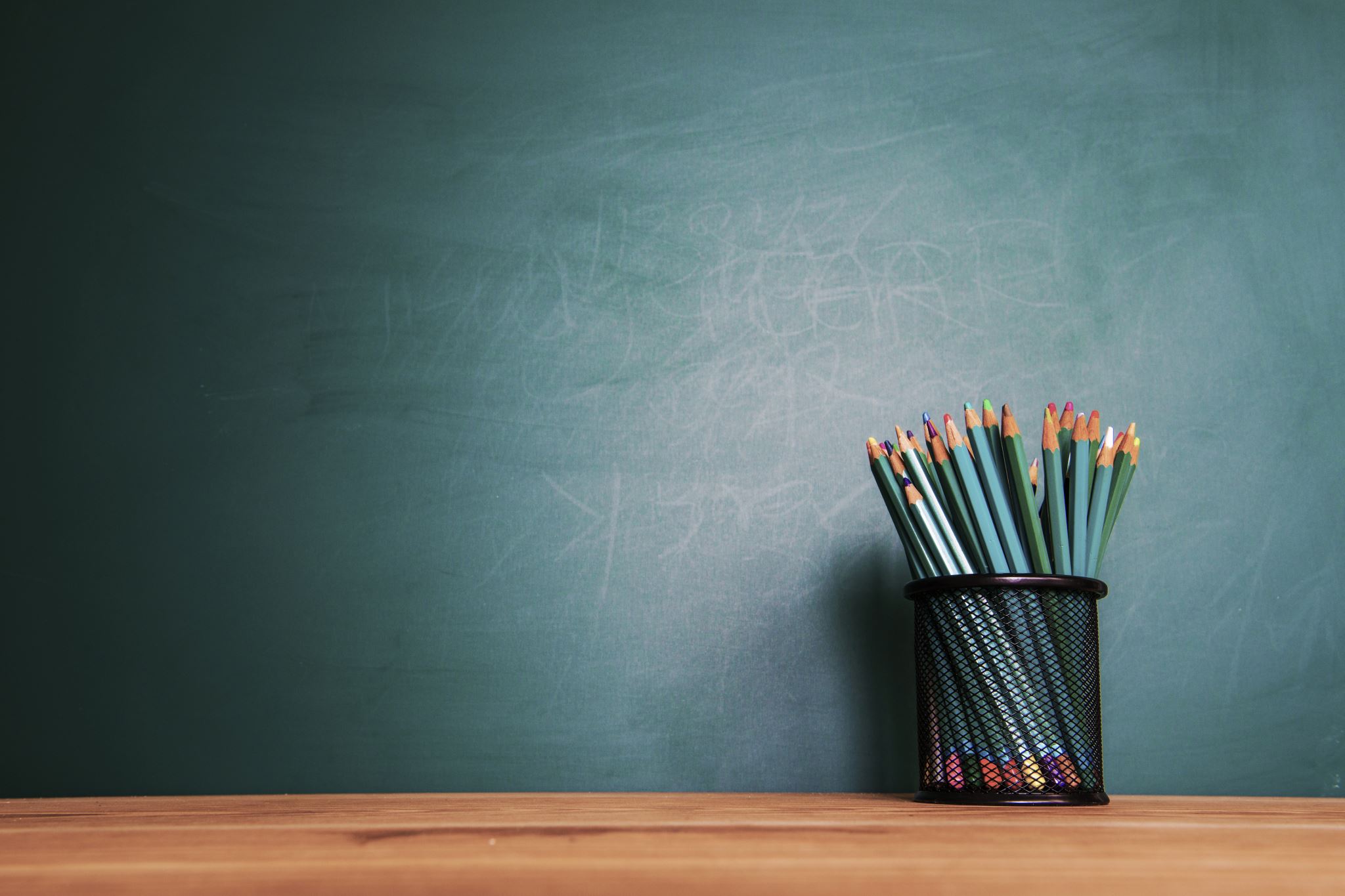 Elliptical Phrasesnot – but sentence structure
John 6:27 
Do not labor (only) for the food which perishes, but (especially) for the food which endures to everlasting life, which the Son of Man will give you, because God the Father has set His seal on Him.
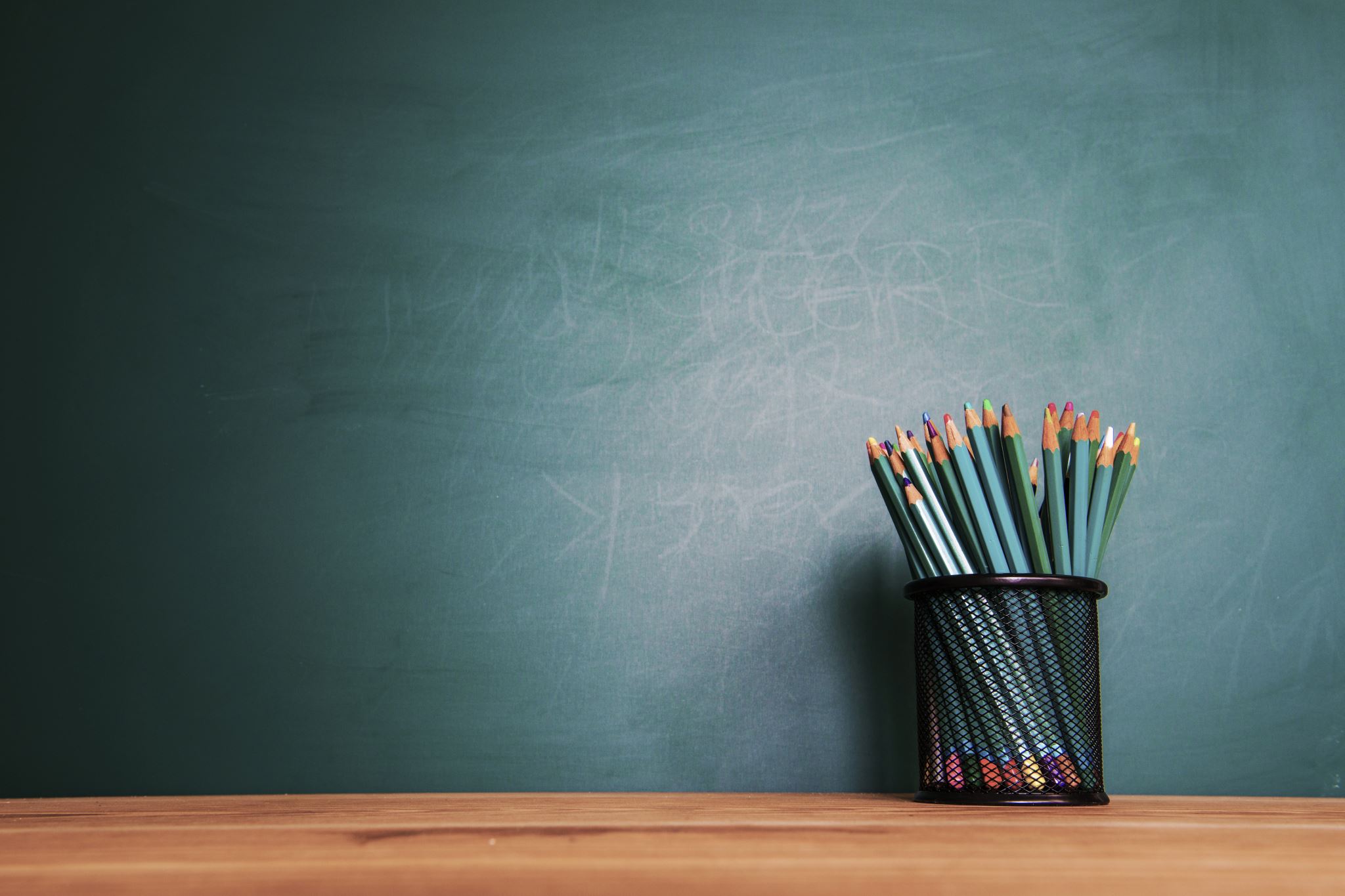 Elliptical Phrasesnot – but sentence structure
John 6:27 
not (only) - but (especially)
This ellipsis draws attention to where we should place the emphasis and priority
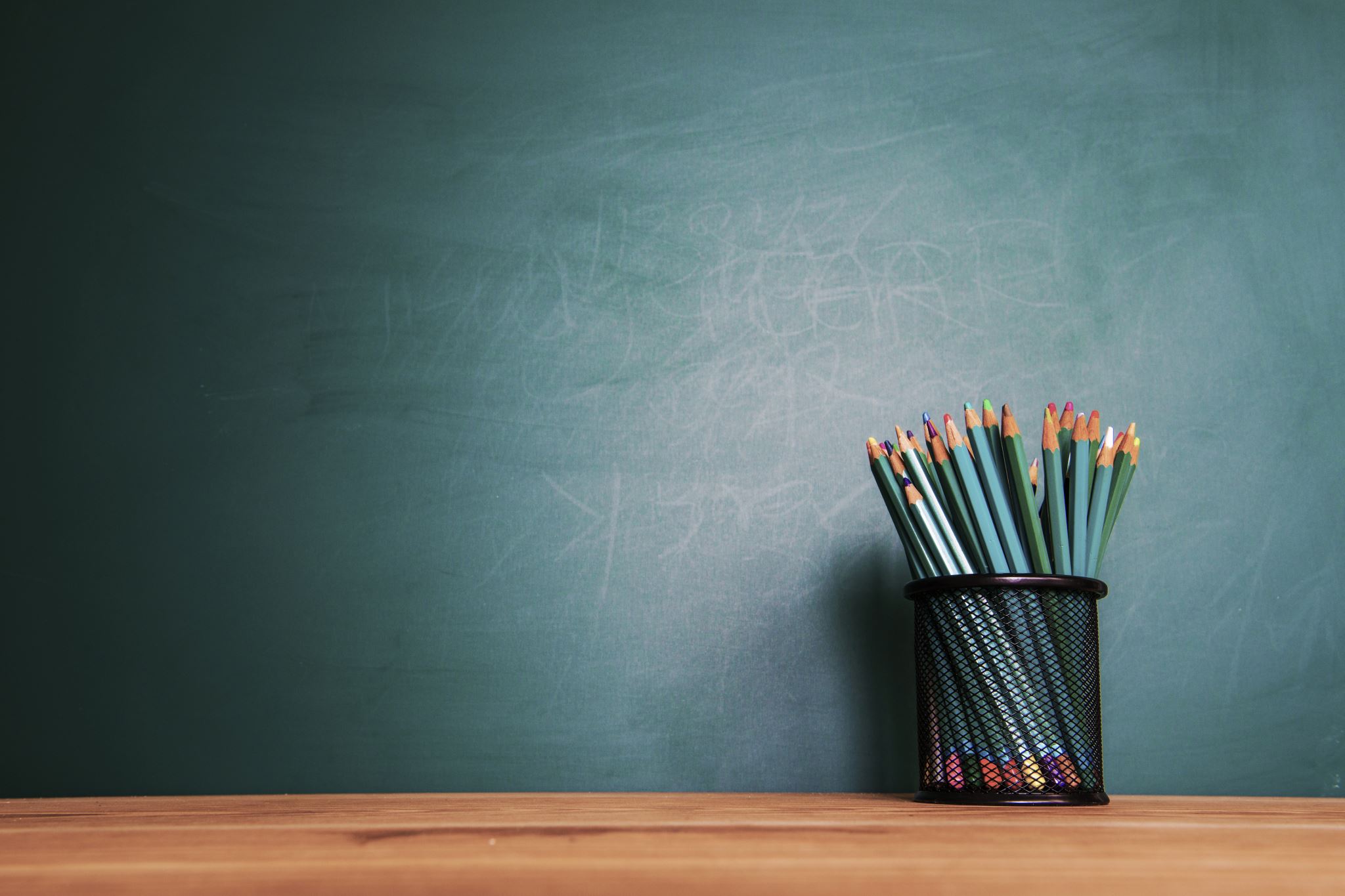 Elliptical Phrasesnot – but sentence structure
John 12:44 
Then Jesus cried out and said, “He who believes in Me, believes not in Me but in Him who sent Me.
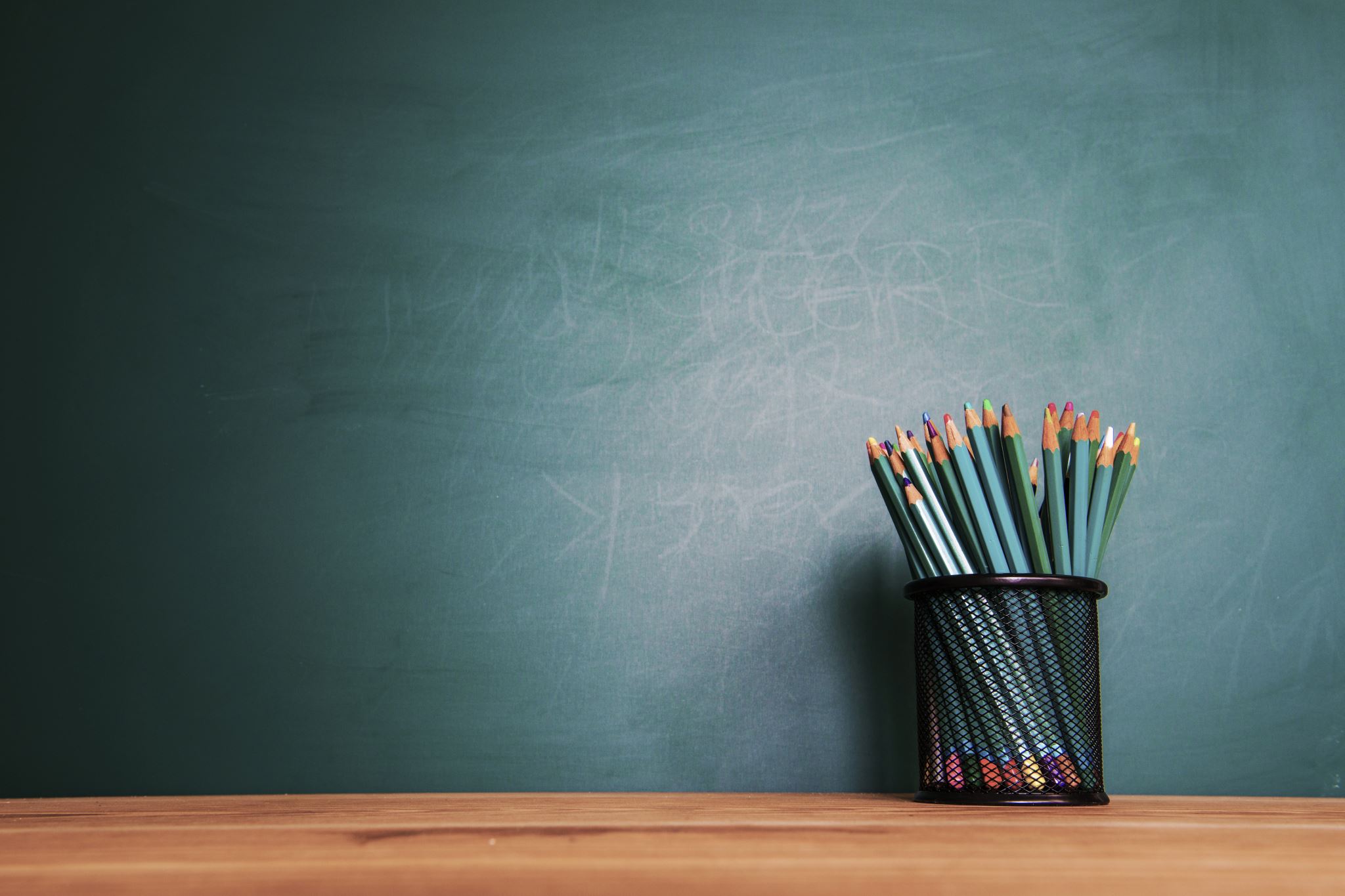 Elliptical Phrasesnot – but sentence structure
John 12:44 
Then Jesus cried out and said, “He who believes in Me, believes not in Me but in Him who sent Me.
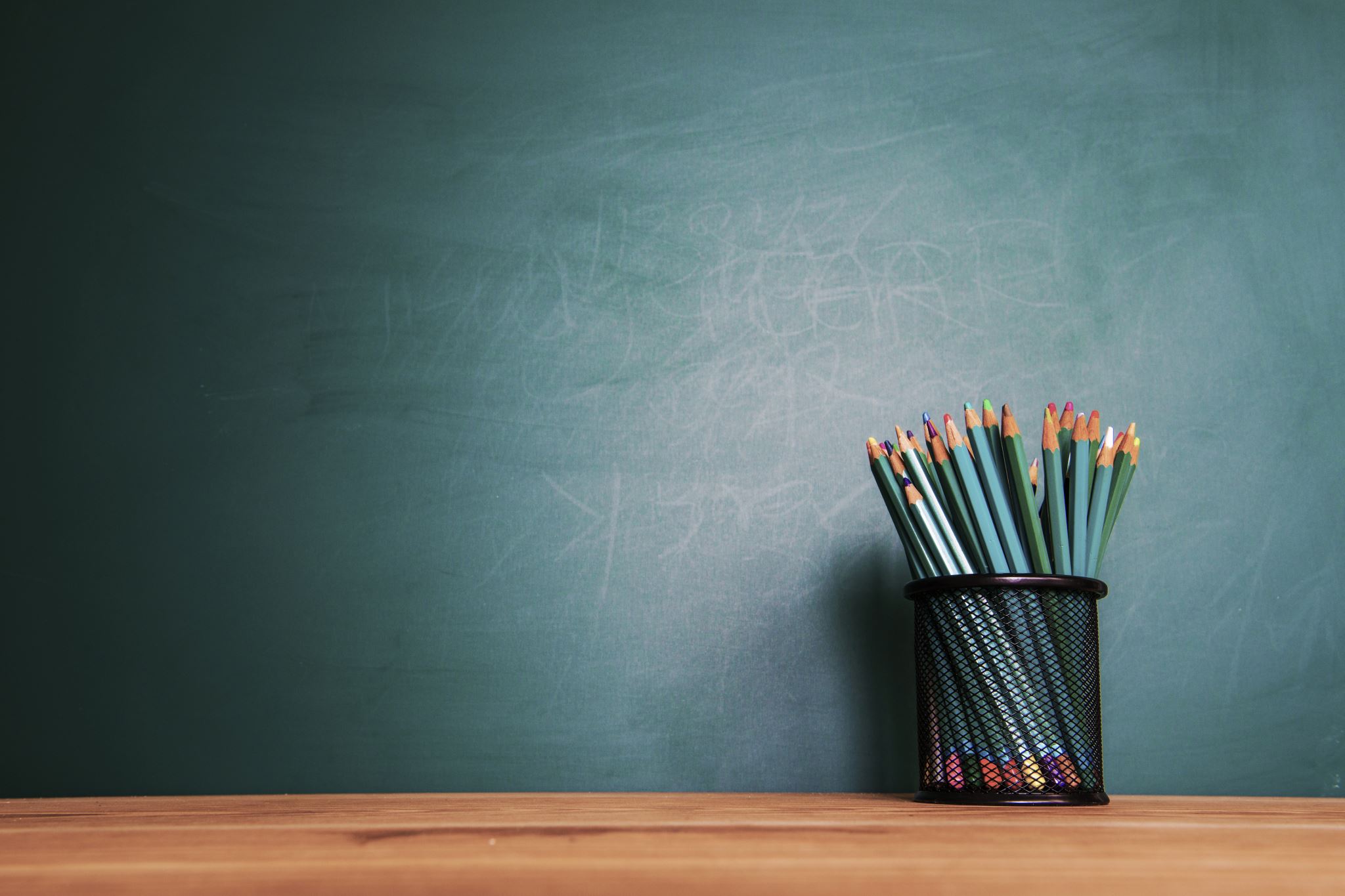 Elliptical Phrasesnot – but sentence structure
John 12:44 
Then Jesus cried out and said, “He who believes in Me, believes not (only) in Me but (also / especially) in Him who sent Me.
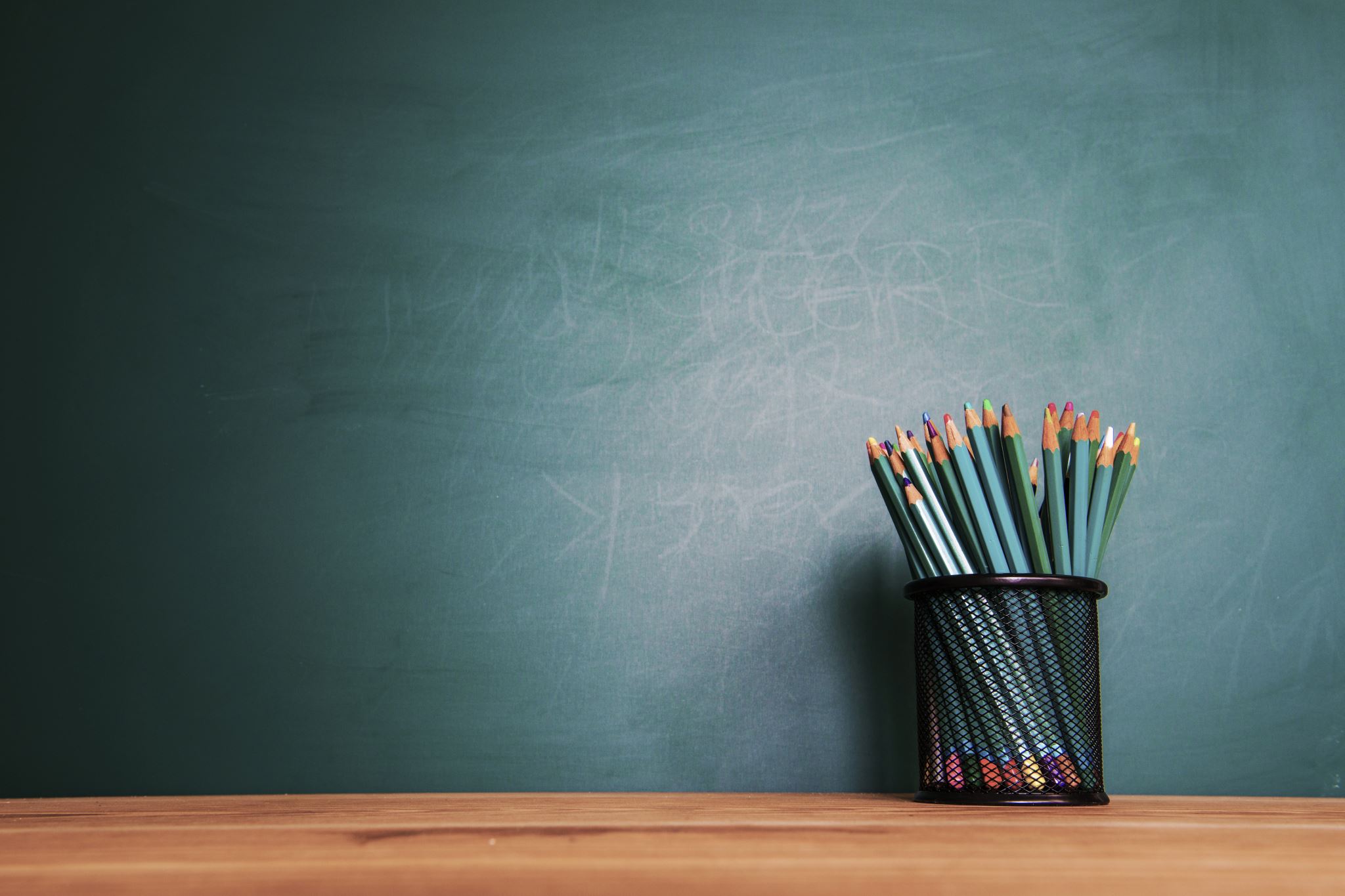 Elliptical Phrasesnot – but sentence structure
1 Timothy 2:9-10
9 “in like manner also, that the women adorn themselves in modest apparel, with propriety and moderation, not with braided hair or gold or pearls or costly clothing, 10 but, which is proper for women professing godliness, with good works.”
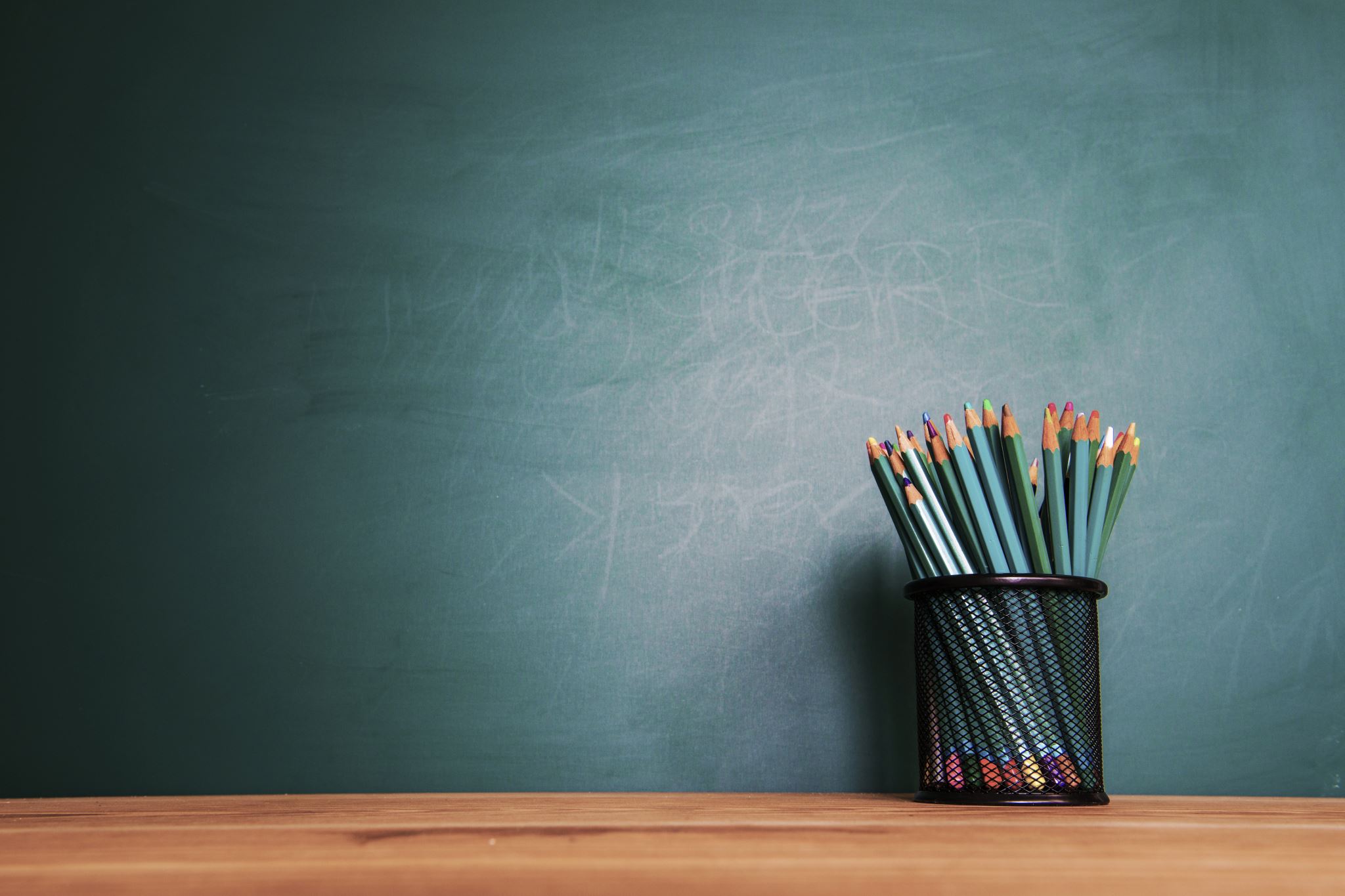 Elliptical Phrasesnot – but sentence structure
1 Timothy 2:9-10
9 “in like manner also, that the women adorn themselves in modest apparel, with propriety and moderation, not with braided hair or gold or pearls or costly clothing, 10 but, which is proper for women professing godliness, with good works.”
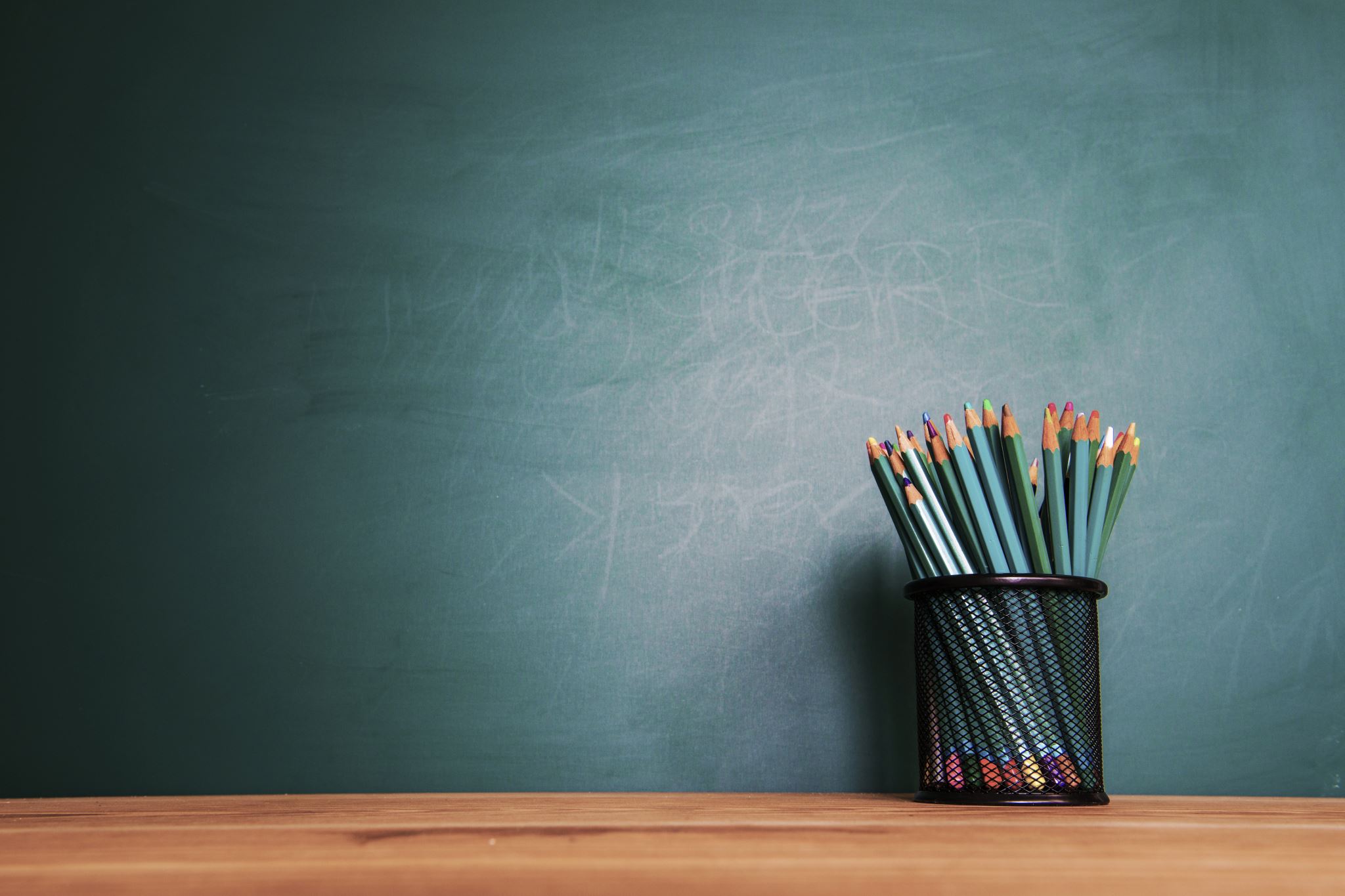 Elliptical Phrasesnot – but sentence structure
1 Timothy 2:9-10
9 “in like manner also, that the women adorn themselves in modest apparel, with propriety and moderation, not (only) with braided hair or gold or pearls or costly clothing, 10 but, (especially) which is proper for women professing godliness, with good works.”
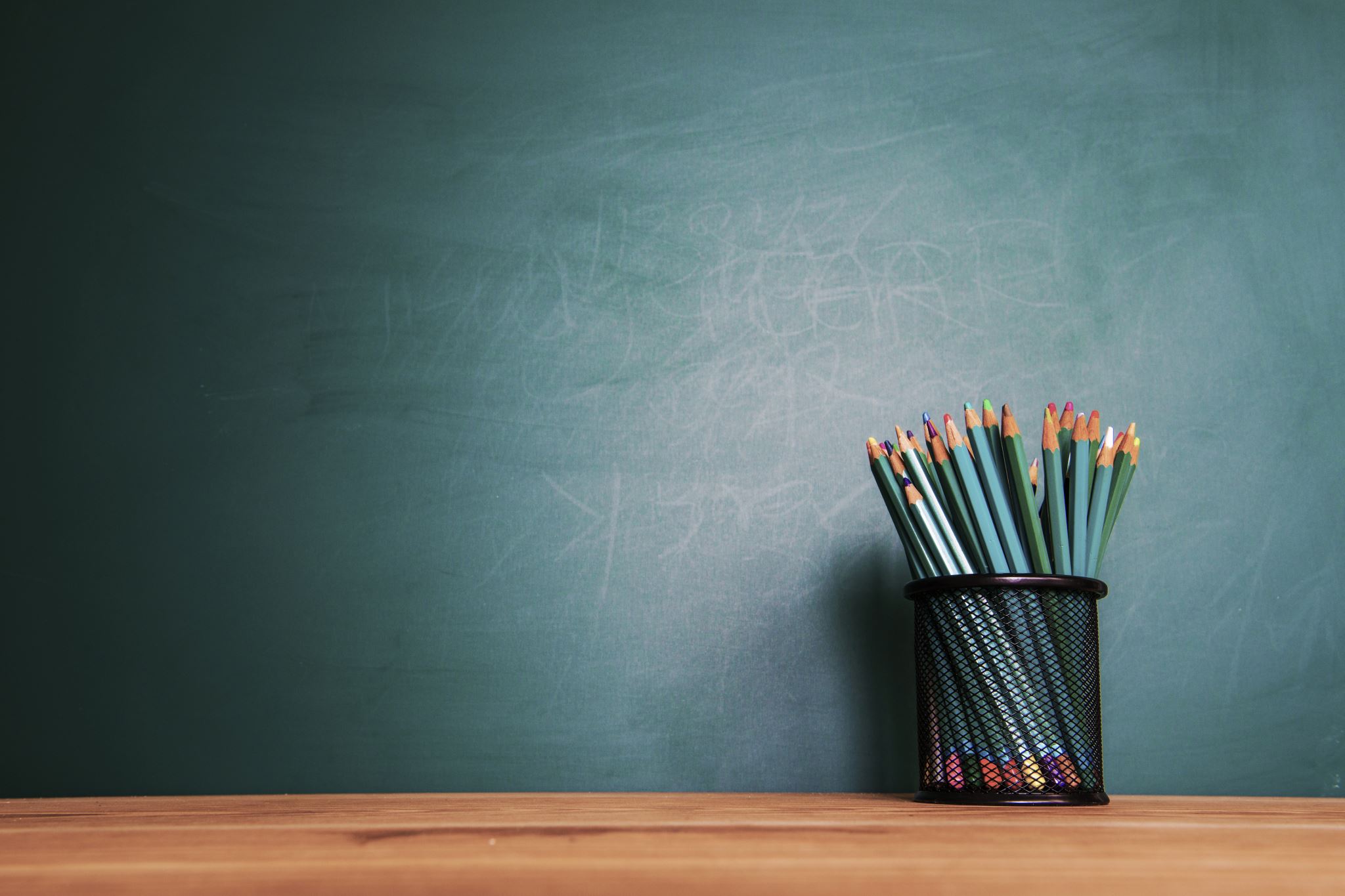 Elliptical Phrasesnot – but sentence structure
1 Peter 3:3-4
3 Do not let your adornment be merely outward — arranging the hair, wearing gold, or putting on fine apparel — 4 rather let it be the hidden person of the heart, with the incorruptible beauty of a gentle and quiet spirit, which is very precious in the sight of God.
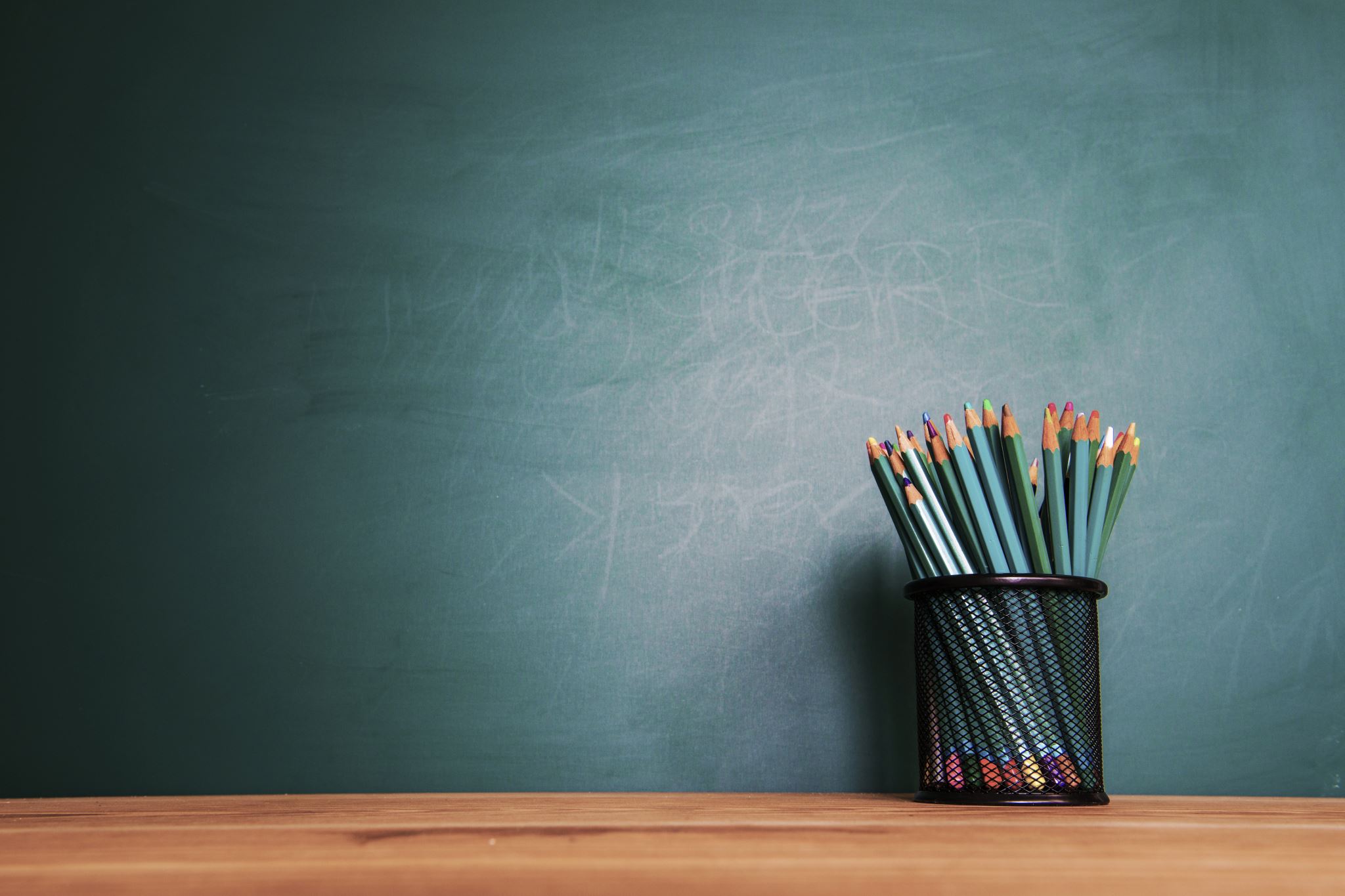 Elliptical Phrasesnot – but sentence structure
1 Peter 3:3-4
3 Do not let your adornment be outward — arranging the hair, wearing gold, or putting on apparel — 4 rather the hidden person of the heart, with the incorruptible of a gentle and quiet spirit, which is very precious in the sight of God.
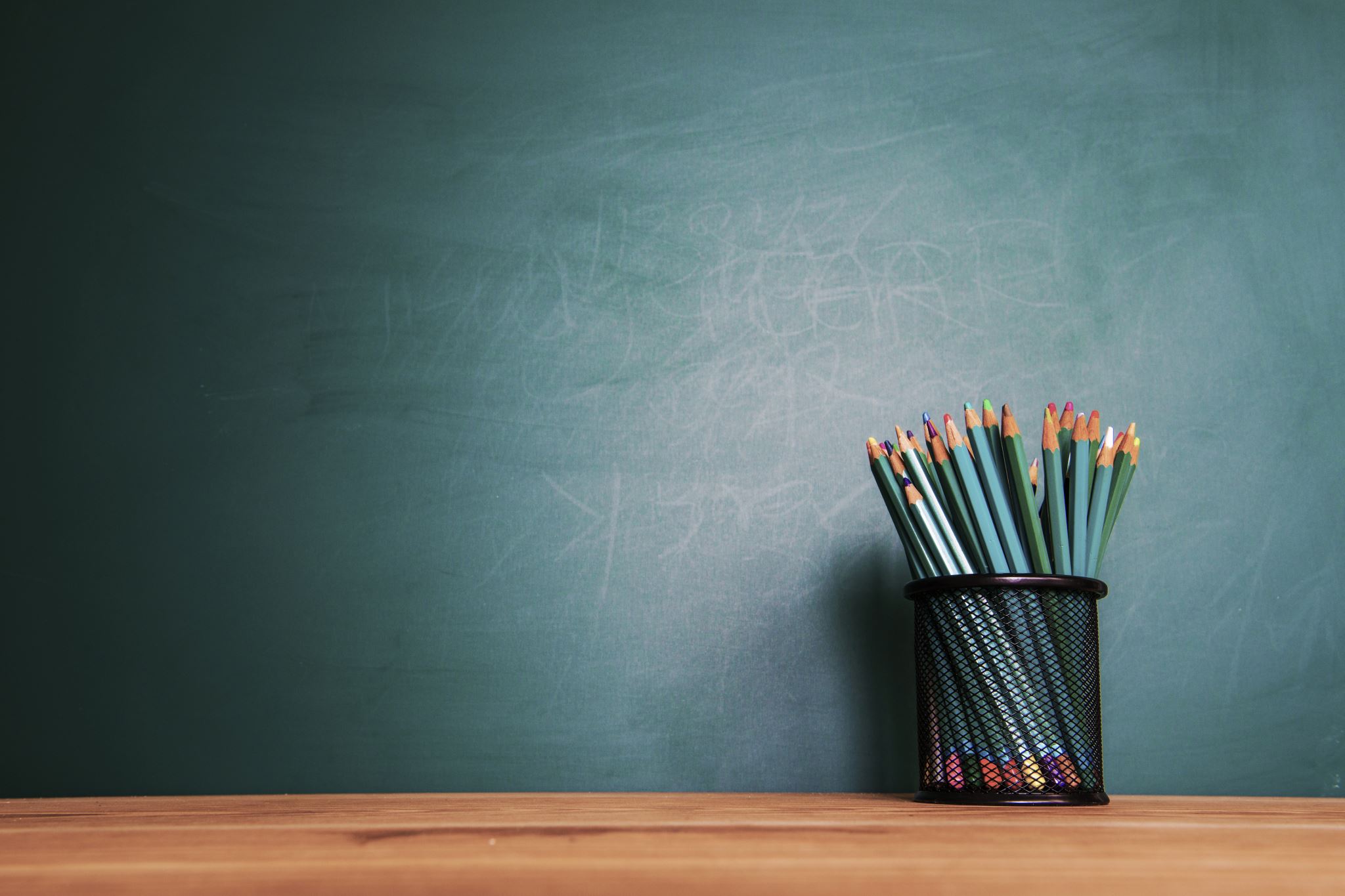 Elliptical Phrasesnot – but sentence structure
1 Peter 3:3-4
3 Do not (only) let your adornment be outward — arranging the hair, wearing gold, or putting on apparel — 4 rather (especially) the hidden person of the heart, with the incorruptible of a gentle and quiet spirit, which is very precious in the sight of God.
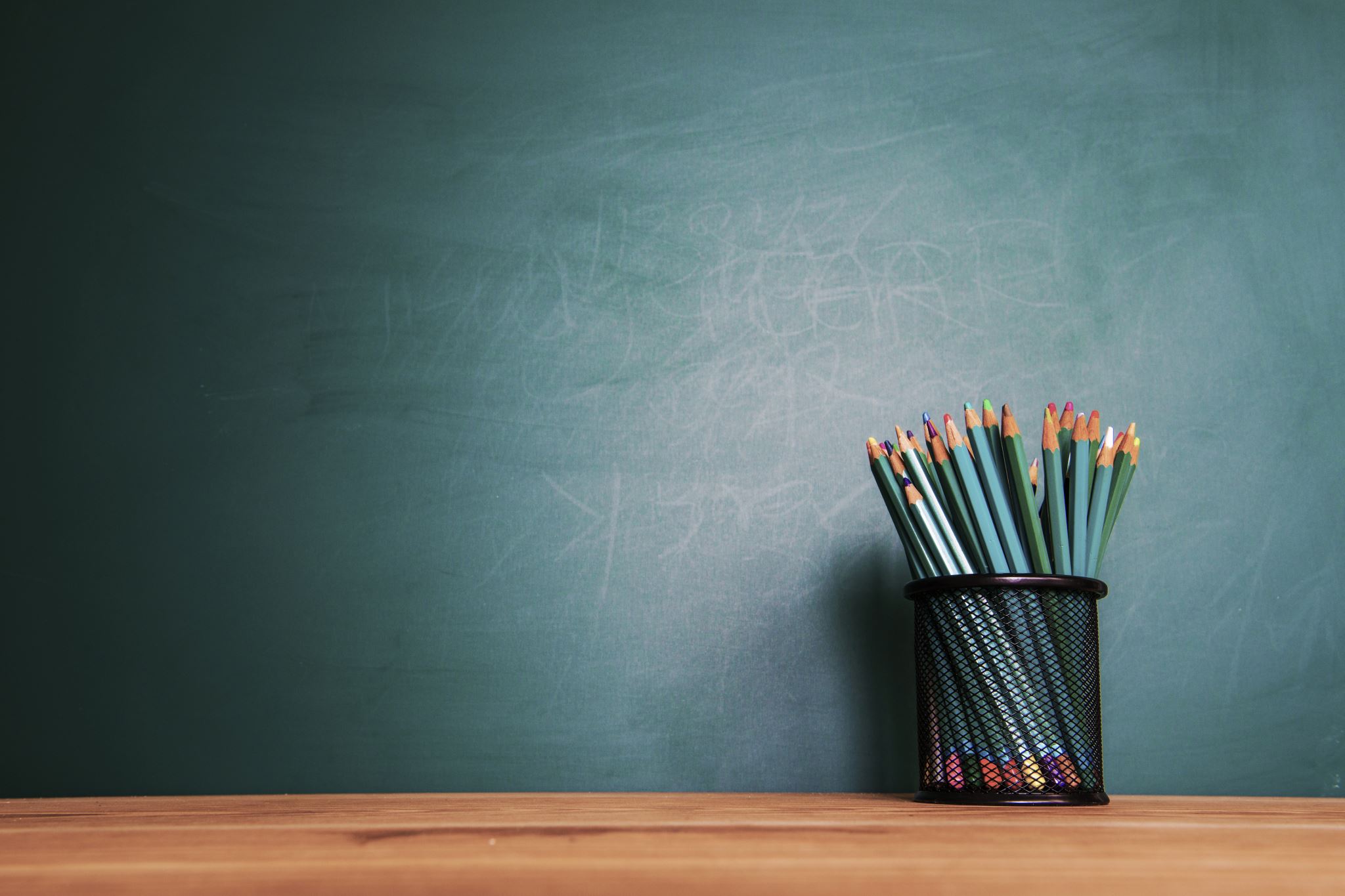 Elliptical Phrasesnot – but sentence structure
1 Timothy 2:9-10
9 “in like manner also, that the women adorn themselves in modest apparel, with propriety and moderation, not (only) with braided hair or gold or pearls or costly clothing, 10 but, (especially) which is proper for women professing godliness, with good works.”
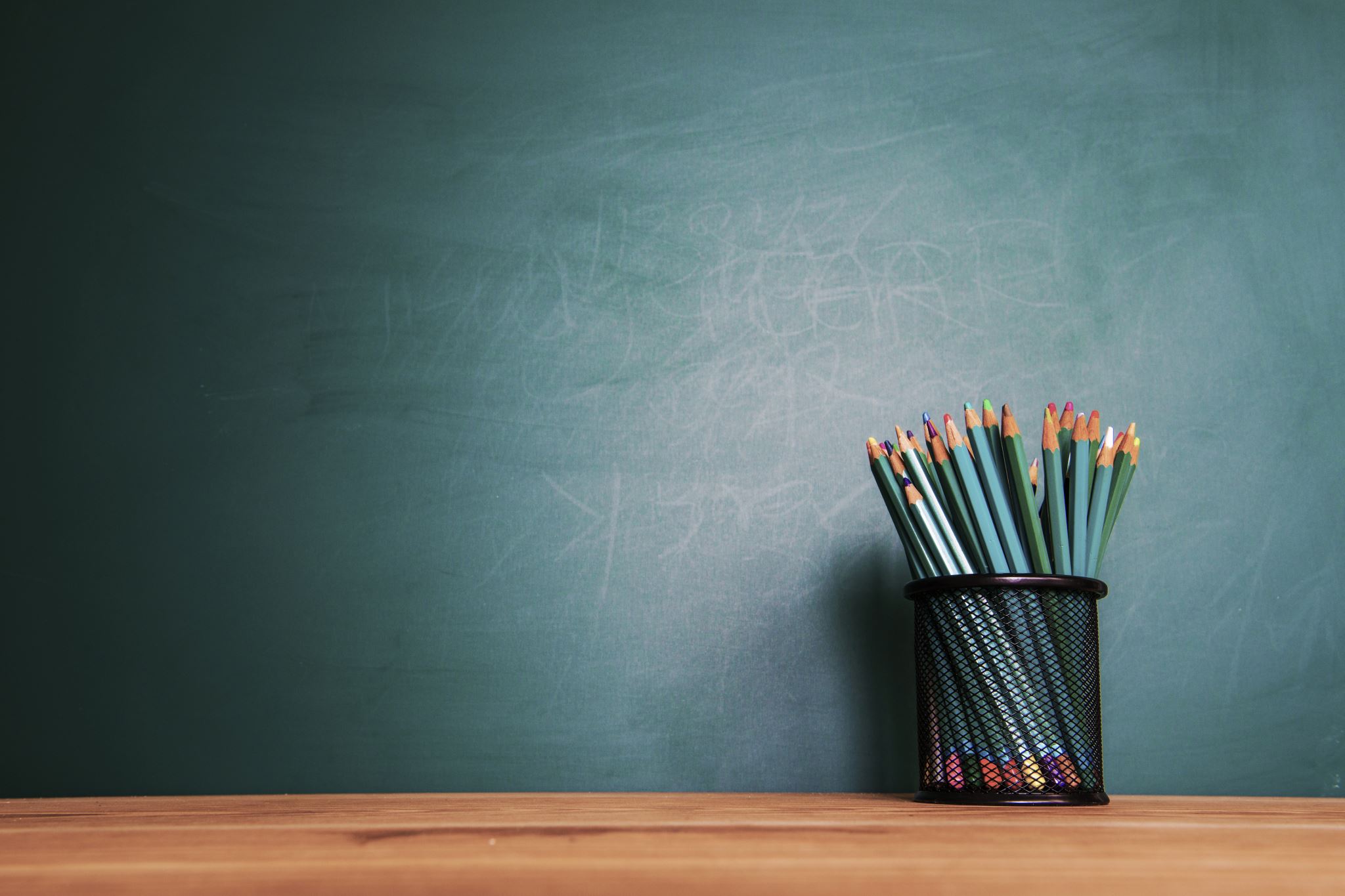 Elliptical Phrasesnot – but sentence structure
Romans 6:14
For sin shall not have dominion over you, for you are not under law but under grace.
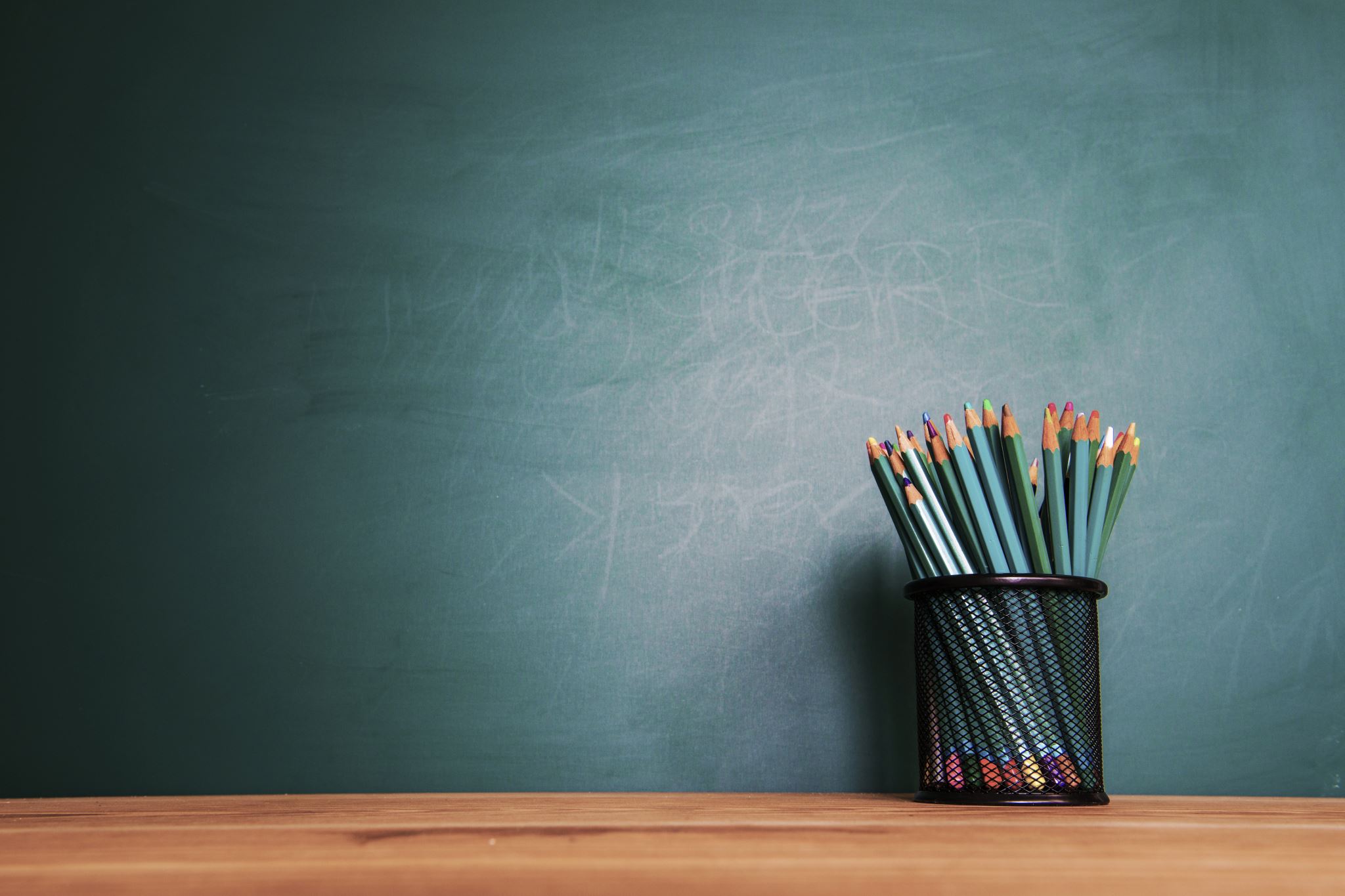 Elliptical Phrasesnot – but sentence structure
Romans 6:14
For sin shall not have dominion over you, for you are not under law but under grace.
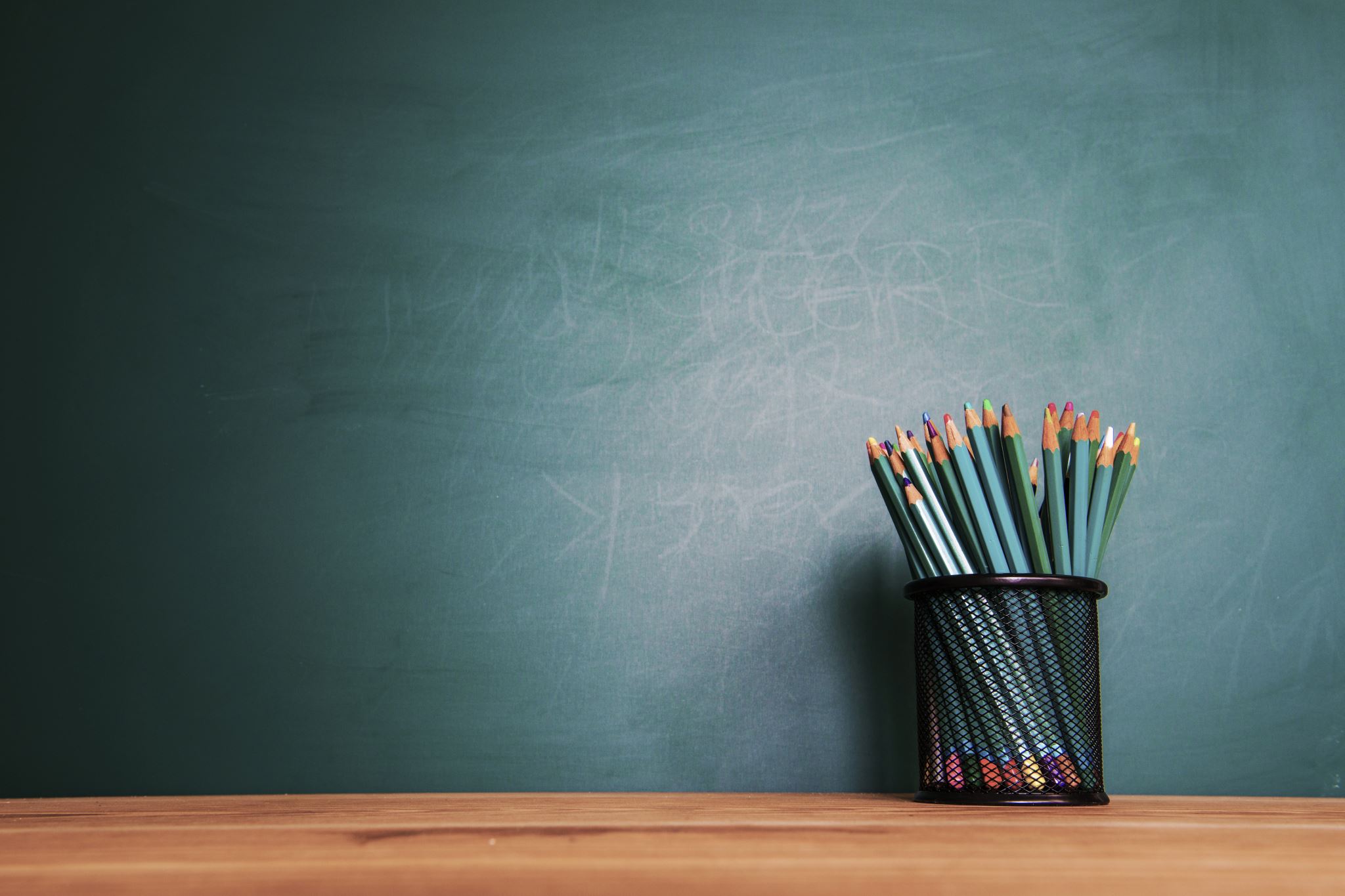 Elliptical Phrasesnot – but sentence structure
Romans 6:14
For sin shall not have dominion over you, for you are not (only) under law but (also / especially) under grace.
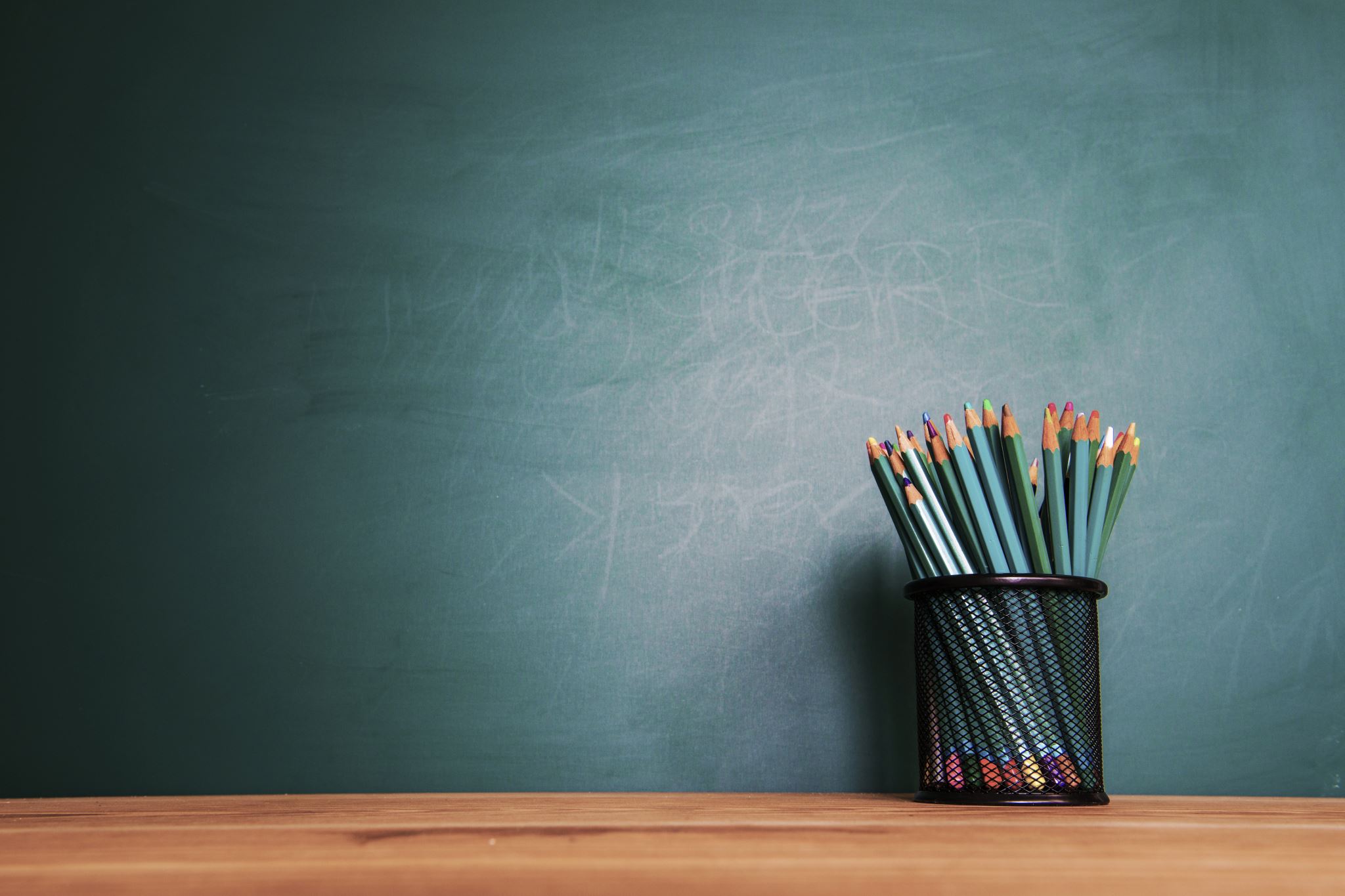 Elliptical Phrasesnot – but sentence structure
1 Corinthians 1:17
For Christ did not send me to baptize, but to preach the gospel, not with wisdom of words, lest the cross of Christ should be made of no effect.
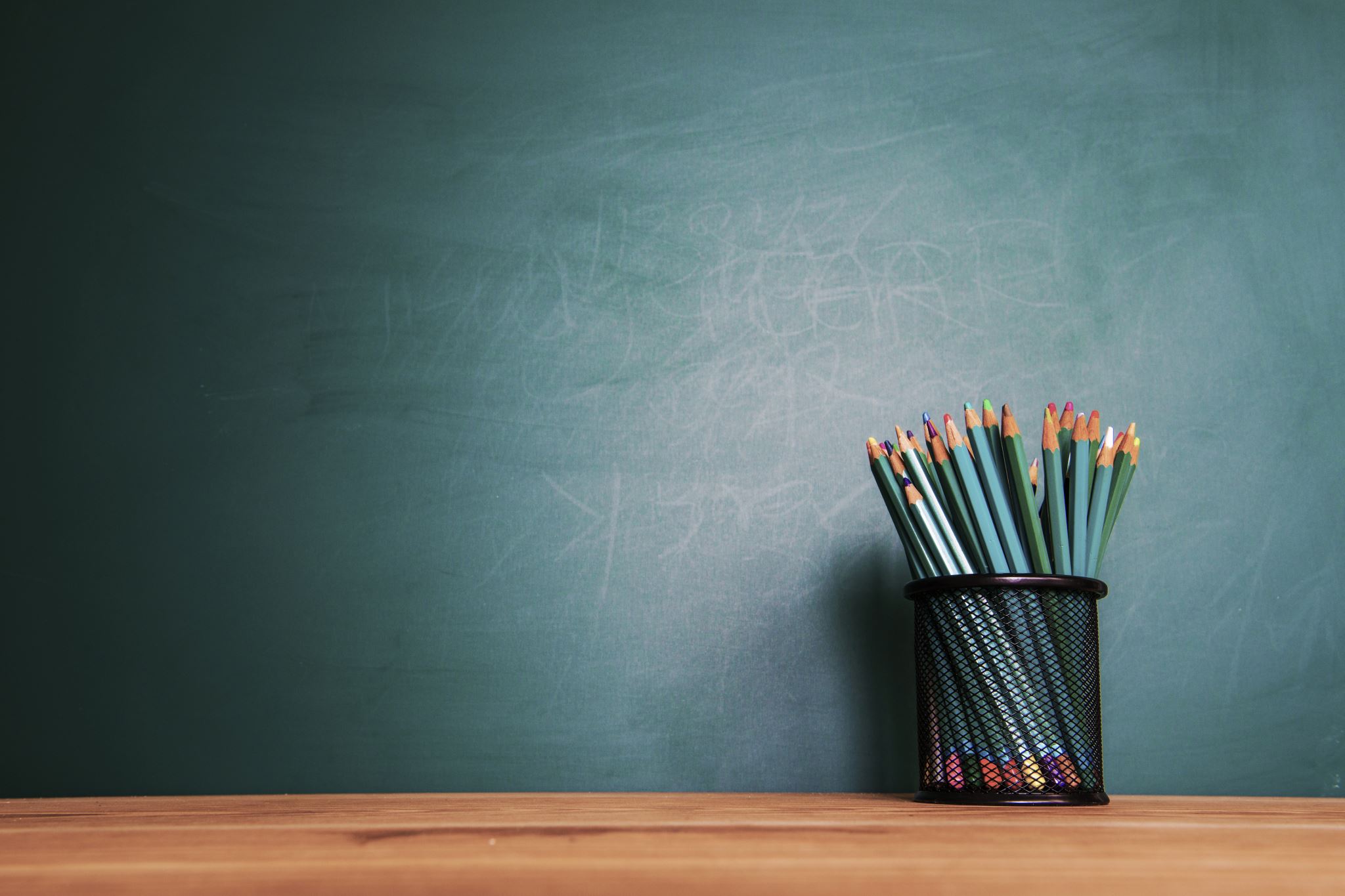 Elliptical Phrasesnot – but sentence structure
1 Corinthians 1:17
For Christ did not send me to baptize, but to preach the gospel, not with wisdom of words, lest the cross of Christ should be made of no effect.
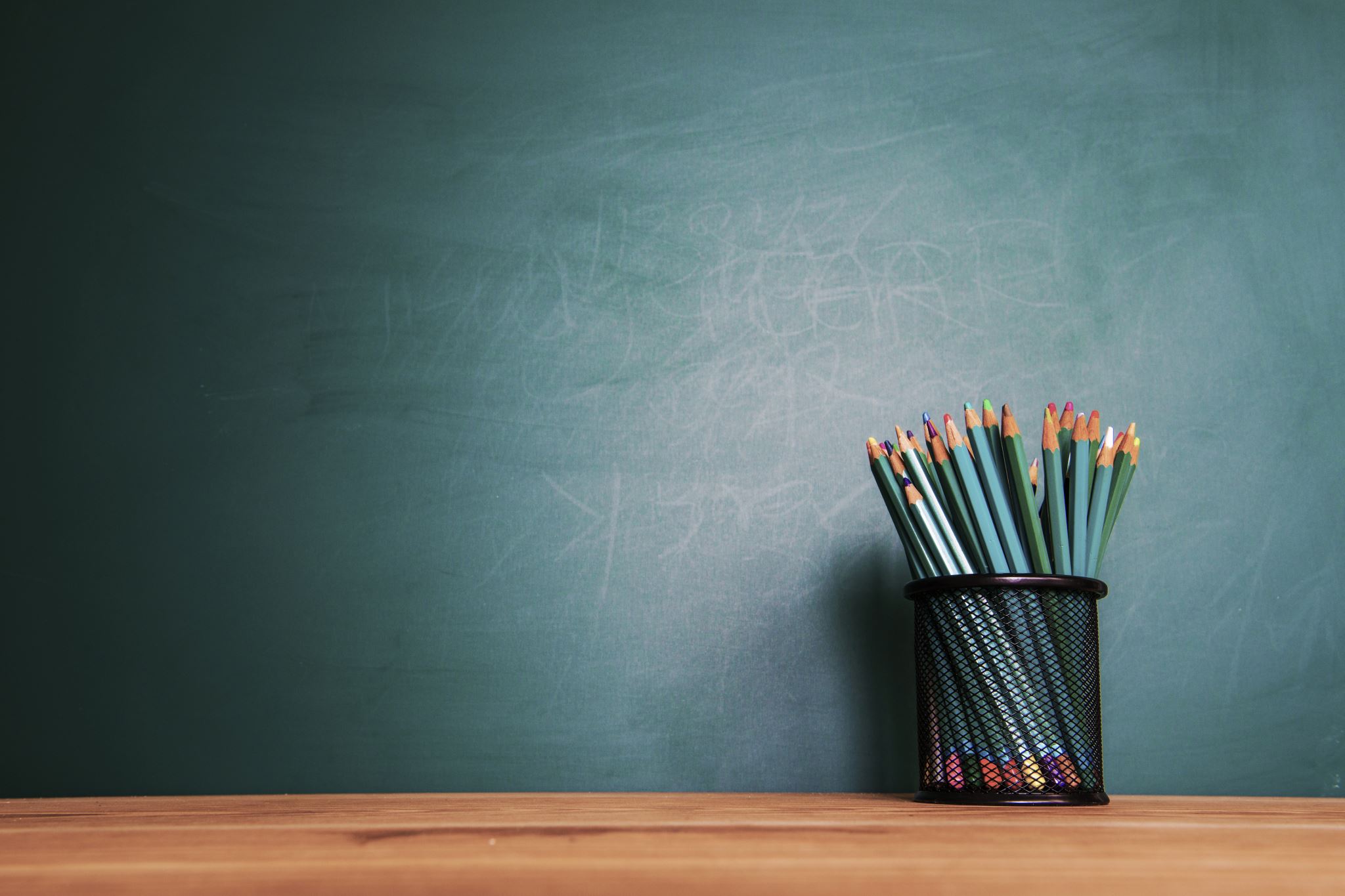 Elliptical Phrasesnot – but sentence structure
1 Corinthians 1:17
For Christ did not (only) send me to baptize, but (also / especially) to preach the gospel, not with wisdom of words, lest the cross of Christ should be made of no effect.
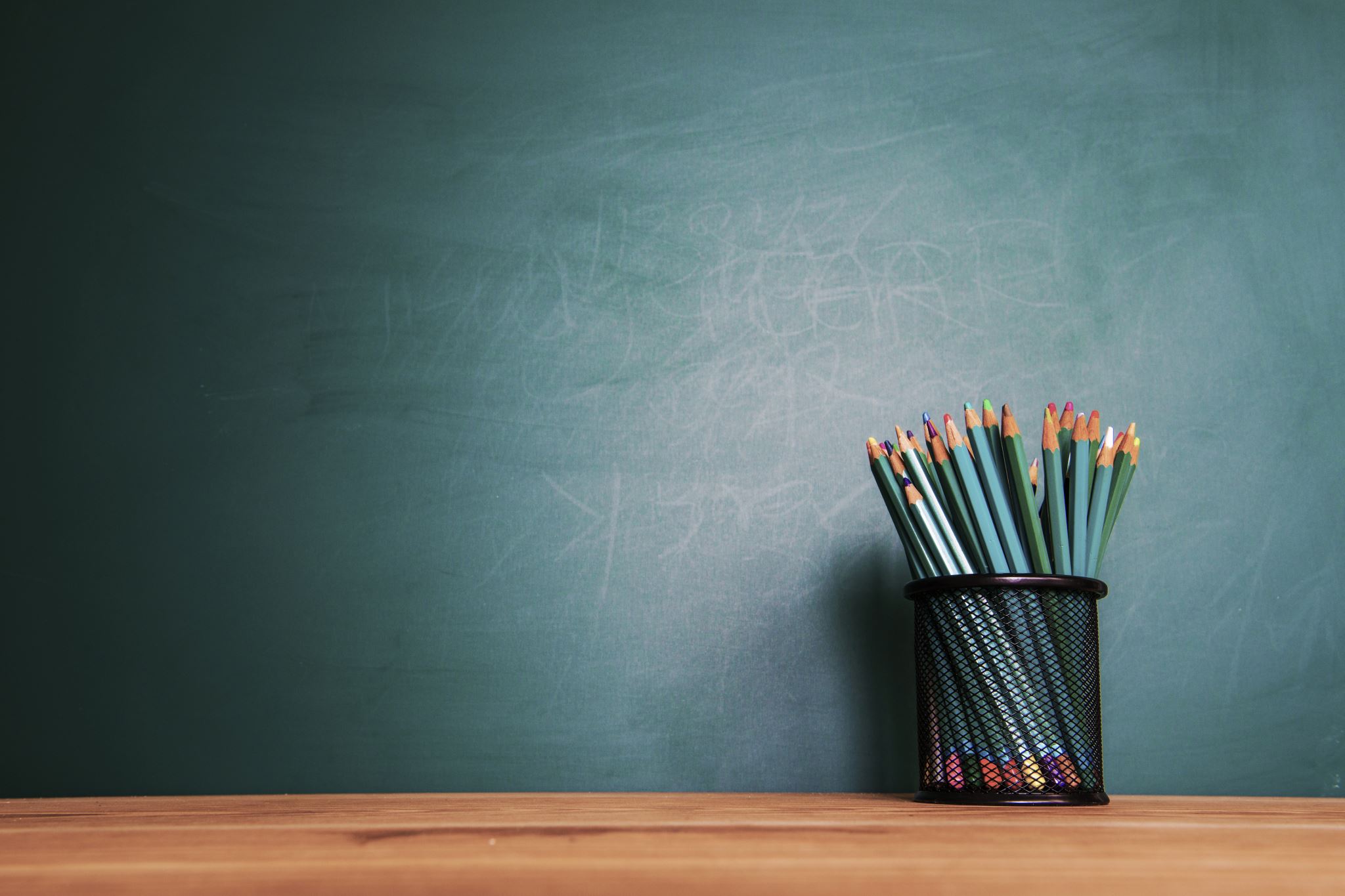 Elliptical Phrasesnot – but sentence structure
John 6:27 
John 12:44 
1 Timothy 2:9-10
Romans 6:14
1 Corinthians 1:17
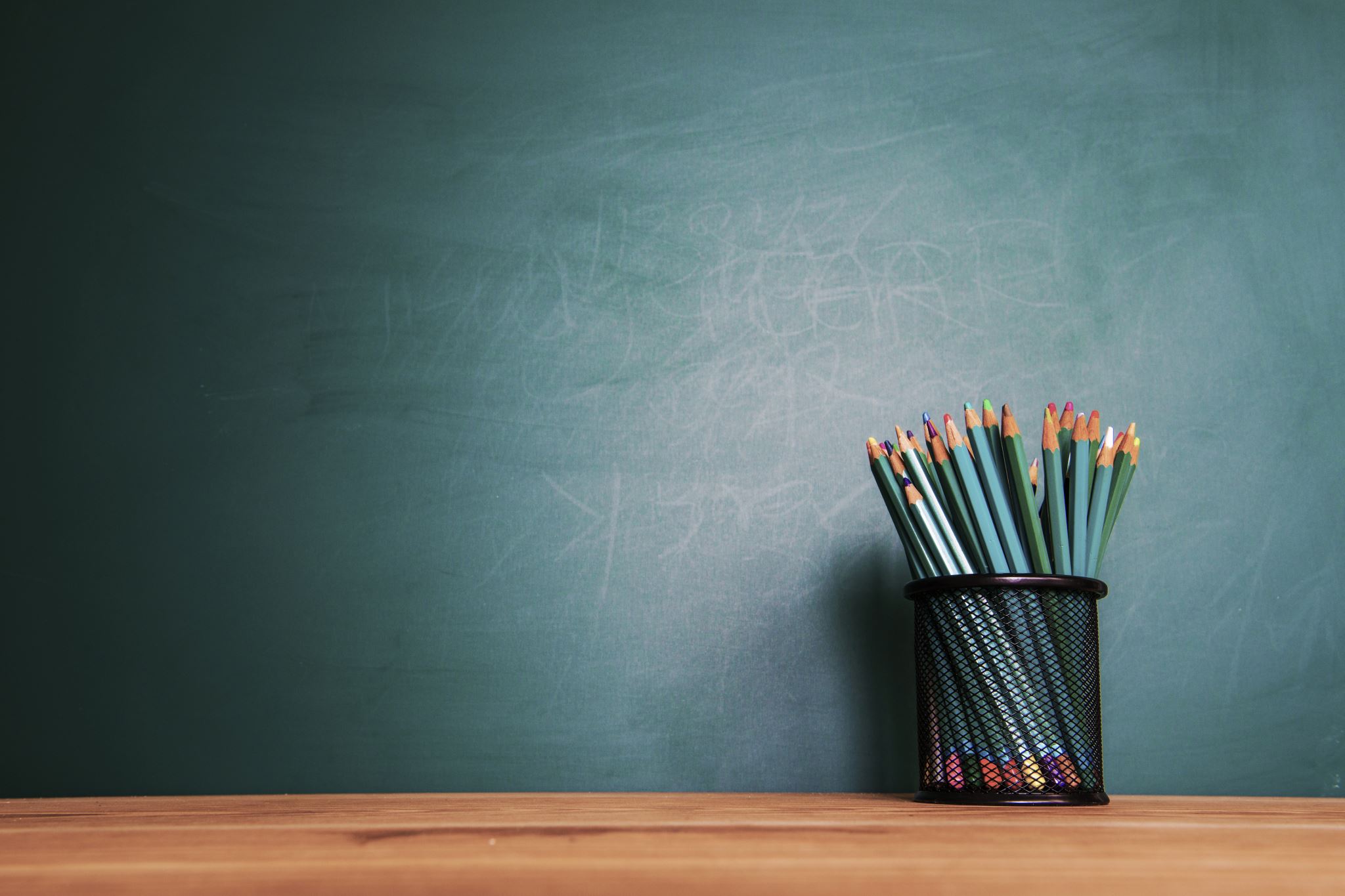 Ellipsis
1 Timothy 2:9-10